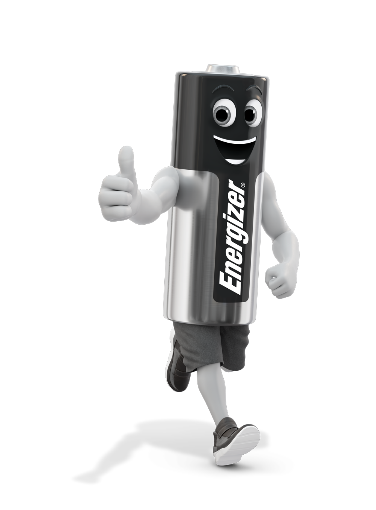 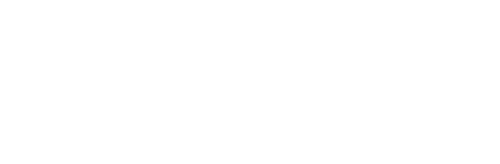 Brand Strength Overview
2019
Portable power everywhere
The Energizer® brand is synonymous with world's first innovation and tecgies. We're leading and shaping the power and portable lighting categories with a powerful portfolio of groundbreaking products and consumer-led innovation.​​
About Energizer ®
The Energizer® brand is synonymous with world's first innovation and emerging technologies. We're leading and shaping the power categories with a powerful portfolio of groundbreaking products and consumer-led innovation.​​


Employees: 5,500
Sales 2016: $1.6 Billion
Market Cap: $3.4 Billion
Subsidiaries: Eveready Battery Company, Energizer & More
Type of business: Public company
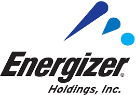 Global  Energizer Brand Awareness (%)
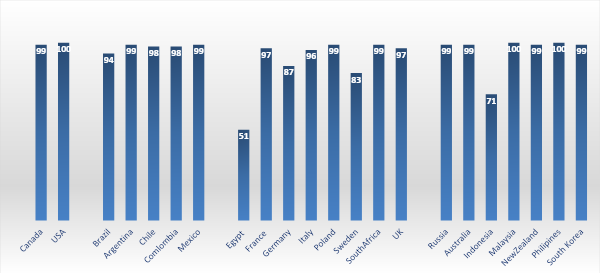 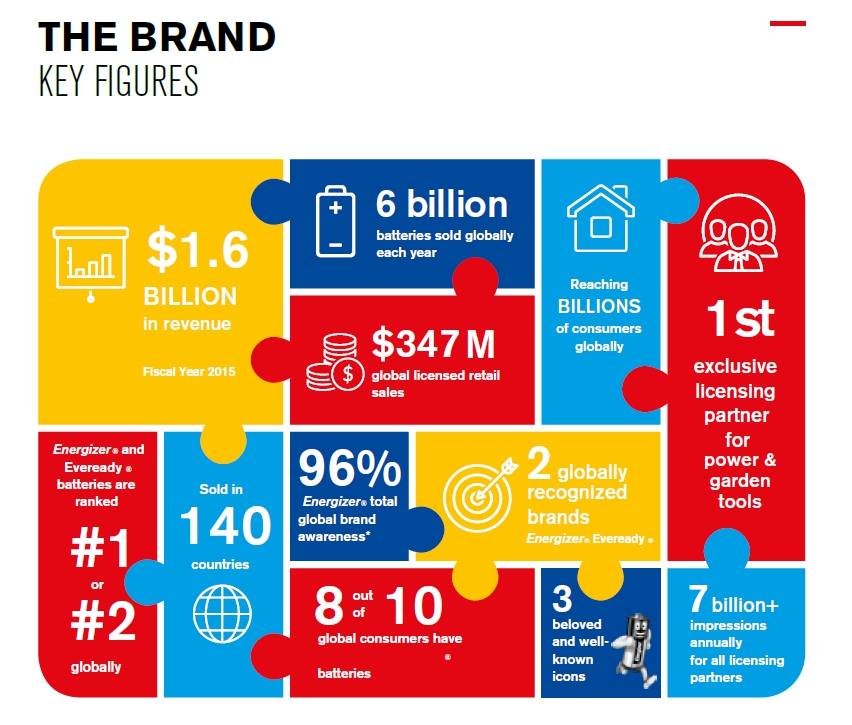 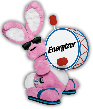 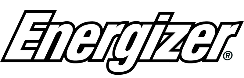 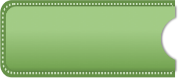 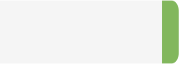 Answer:
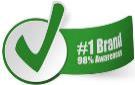 Brand recognition: The Energizer Brand has 99%+ positive consumer recognition, resulting in increased sales. Close the sale in the store, don’t lose it to Amazon!
Energizer PowerBank’s will generate terrific sales-though thanks to 99% brand recognition, a great program and enforced MAP pricing.
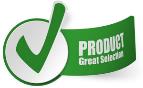 Great product offering:  With the strong HIGHTECH range attractively priced at $19.95-$29.95 MSRP and the ULTIMATE range up to $59.95 sales-through will follow.
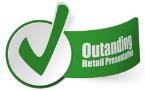 Outstanding retail presentation:  All products are delivered in high quality and stylish “book style” packaging. POS systems, promotions and much more.
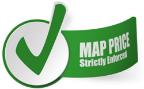 MAP pricing enforced:  Energizer has a long history of being a true partner to retailers. Strict enforcement of MAP pricing and NO Groupon, “daily deals” offerings etc.
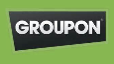 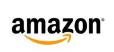 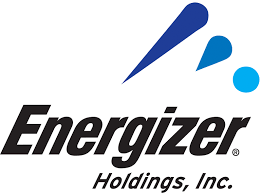 Energizer was founded in 1896, 
always headquartered in Missouri. USA
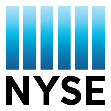 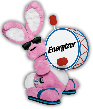 Employees: 5,500 
Sales 2016: $1.6 Billion
Market Cap: $3.4 Billion
Subsidiaries: Eveready Battery Company, Energizer & More
Type of business: Public company
Symbol: ENR
Performance & Innovation
The Energizer® brand is synonymous with world’s first innovation and emerging technologies. Beyond power and portable lighting, our real product is bringing positivenergy™ so that you can do, enjoy and accomplish more than you ever expected.​​​​​​​
Energizer website for PowerBank’s
Go to Energizer.com - select “More Energizer Power Products”.
Select “Mobile Phone & Tablet Chargers” or “Laptop Chargers”.
Click on link or go directly to www.energizerpowerpacks.com
www.energizerpowerpacks.com
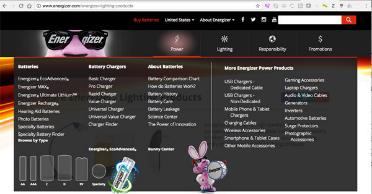 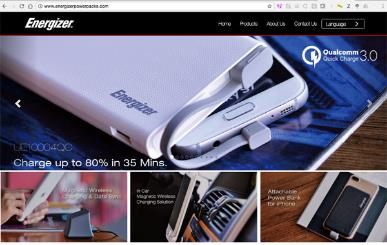 North America 
2017
Product Offering
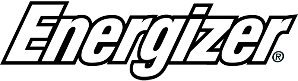 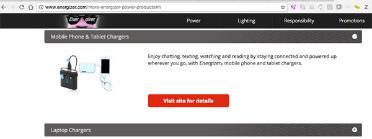 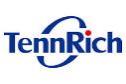 PowerBank Licensee Partnership since 2009
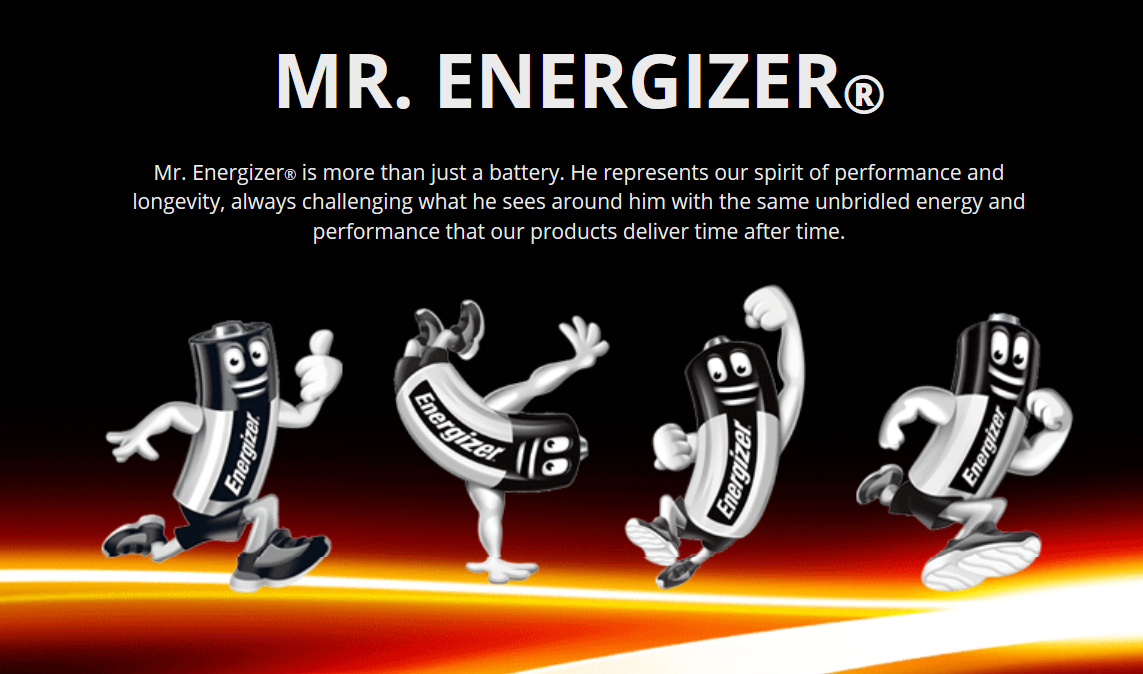 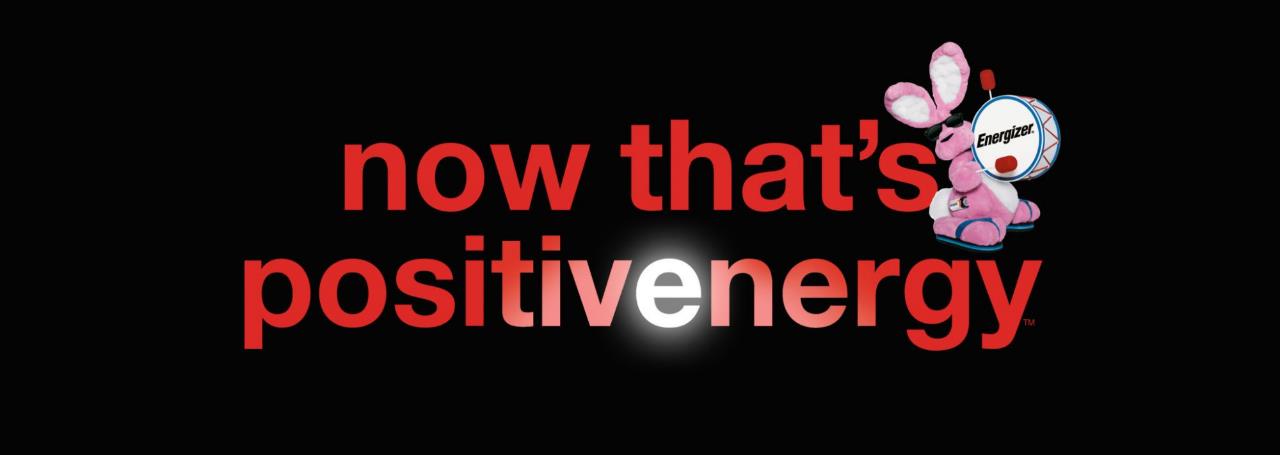 Mr. Energizer®
Mr. Energizer® is more than just a battery. He represents our spirit of performance and longevity, always challenging what he sees around him with the same unbridled energy and performance that our products deliver time after time.
“We believe that everyone has the power to make a positive impact on the world around them,” says Kent Hatton, Brand Group Director, Energizer Canada Inc. “Energizer does it through the products we make and the programs we support, where performance and responsibility are paramount. Today’s consumers are looking for that balance between performance and responsibility that Energizer delivers, and our new brand banner, now that’s positivenergy effectively communicates that.
Energizer Power Bank
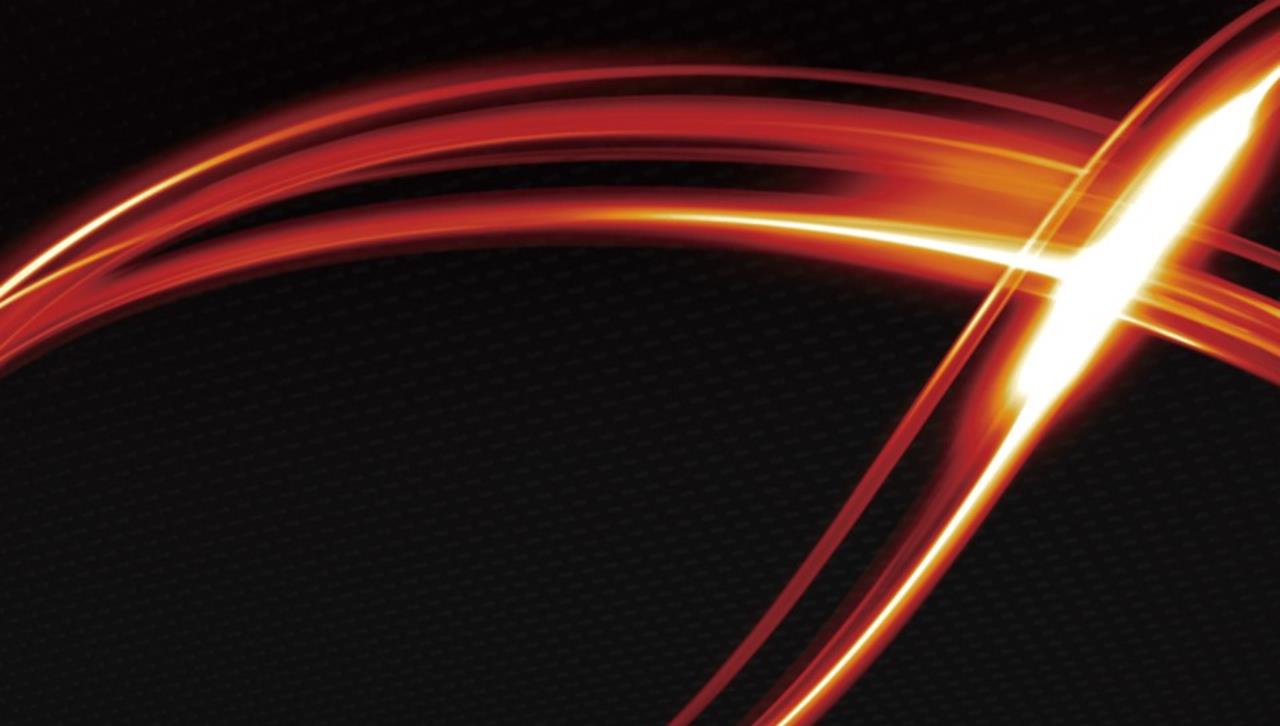 Safety
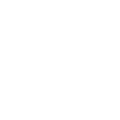 PowerSafe Management
Complete protection for users and their devices
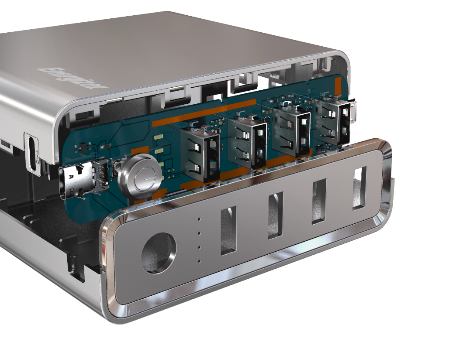 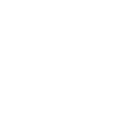 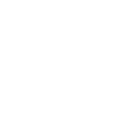 Short Circuit Protection
Overdischarge Protection
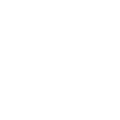 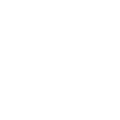 Overcurrent Protection
Overcharge Protection
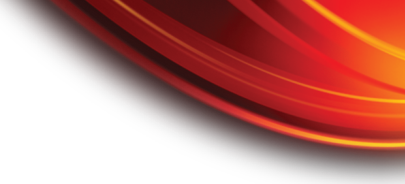 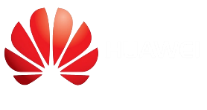 FCP
Latest Charging Technology
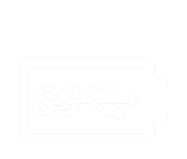 Power Delivery 3.0
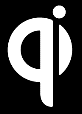 For iPhone and Google pixel
Fast Charge Protocol
Wireless Charging
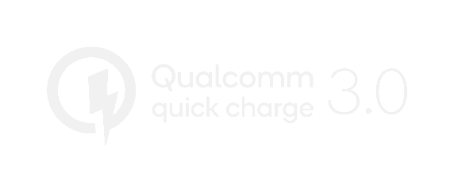 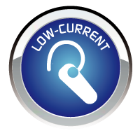 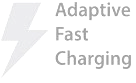 Low Current Mode
For blue tooth earbuds 
Apple Watch
For Samsung
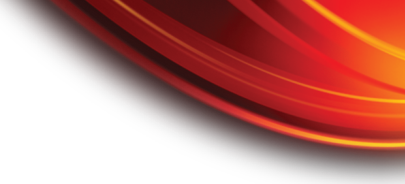 22 steps of production and quality control
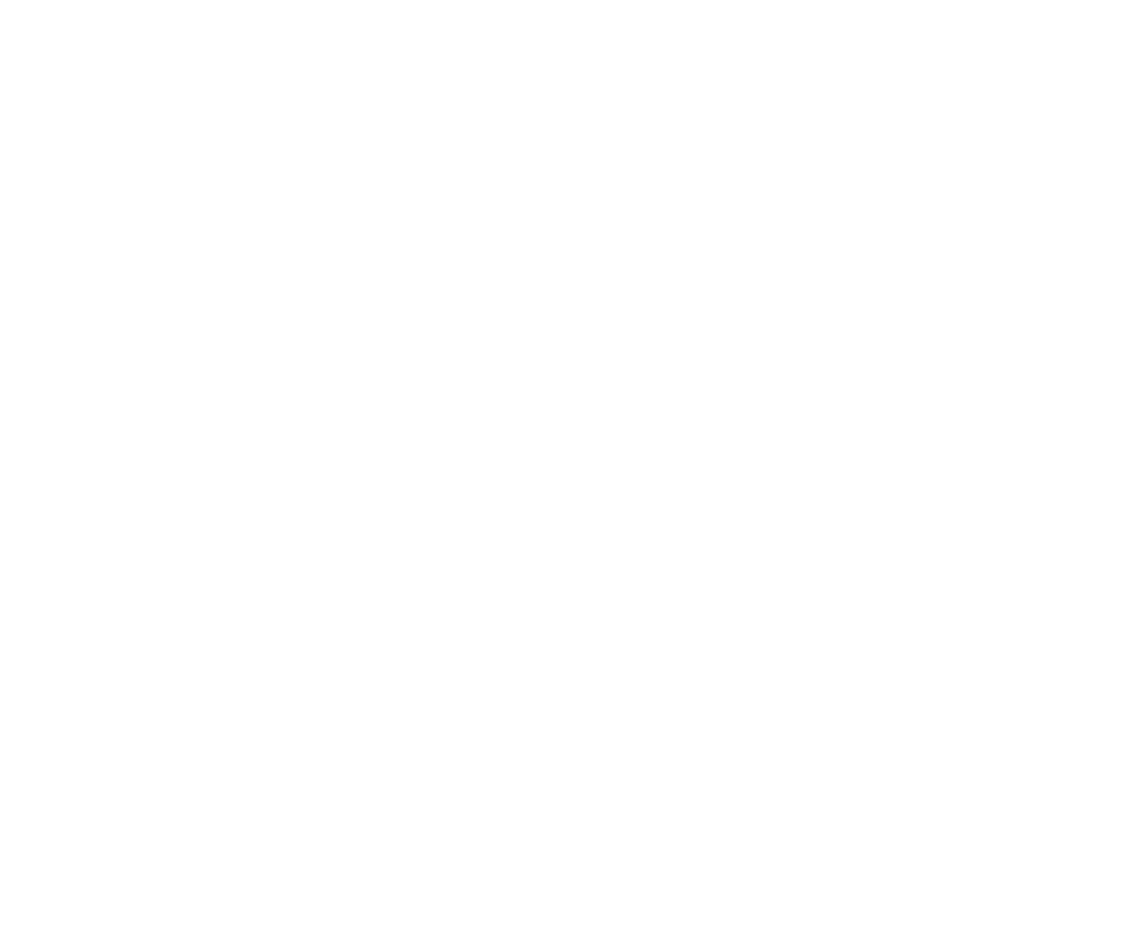 Planogram
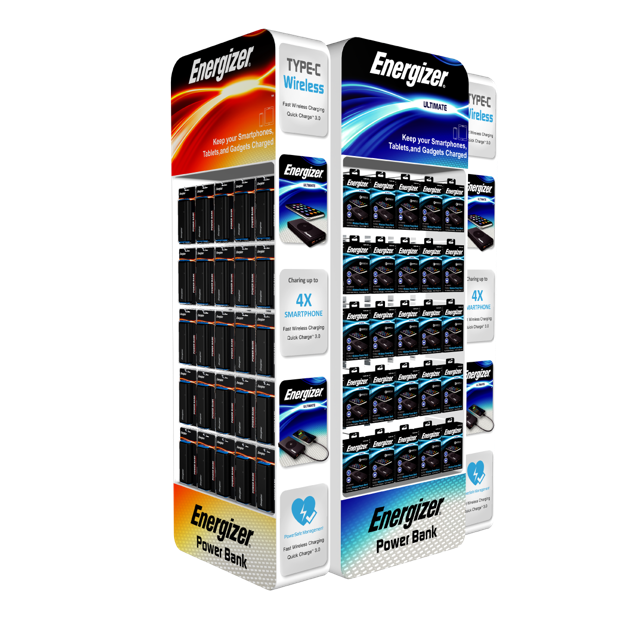 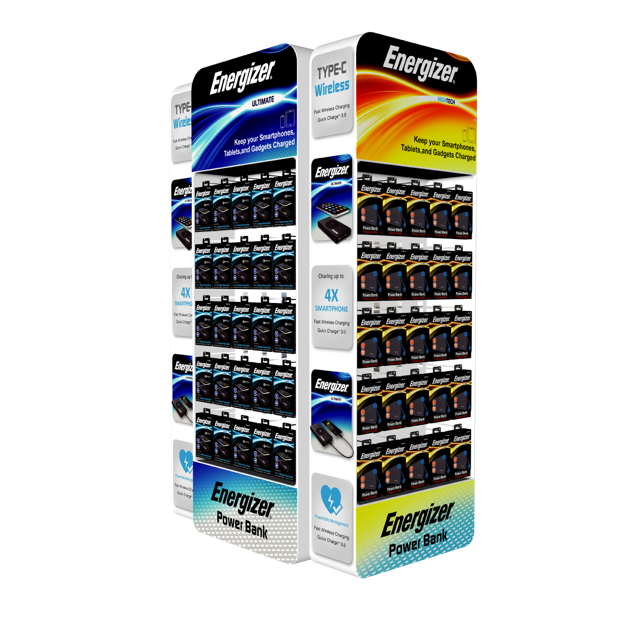 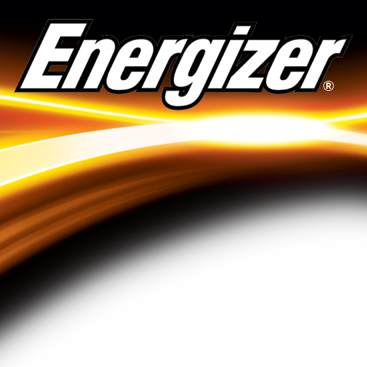 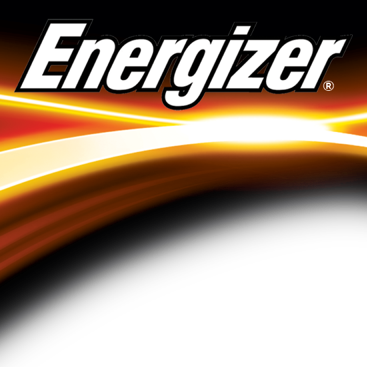 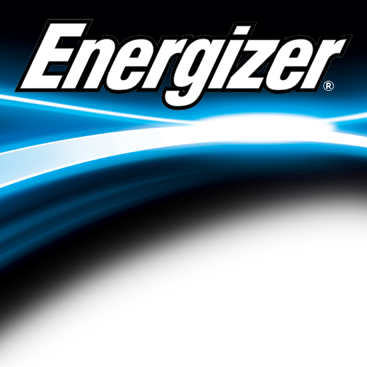 HIGHTECH
MAX
ULTIMATE
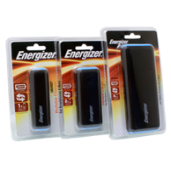 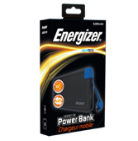 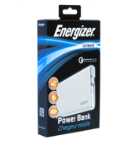 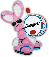 Max Series
Design  Performance  Specification  Price orientated
Hightech Series
Design  Market  Technology  Convenience
Ultimate Series
Design  Powerful
Advanced Technology
Convenient cable management system
Portable Power Everywhere
Countries been covered:
Asia Pacific	:
Korea , Vietnam , Japan , Taiwan , Maylasia , Indonesia , 
Srilanka , New zealand , Austrilia , Tailand, Singarpore, Turkey , Philippines,  HongKong , Israel ,Cambodia
Middle East: 

Dubai ,Qatar , Syria, Moroco , Egypt, Saudi Aribia ,
Fiji ,GuamSolomon Islands, Papua ,New Guinea ,Samoa, American Samoa, 
Tahiti New  Caledonia.
30 countries established
Countries been covered:
Europe : UK ,France , Germany , Italy , Finland,  Nodic (Denmark, Finland , Sweden , Norway) Russia , Czech Republic, Canary Islands,  Baltic (Lithunia , Lativia , Estonia ) ,Ireland , Switzerland
16 countries established
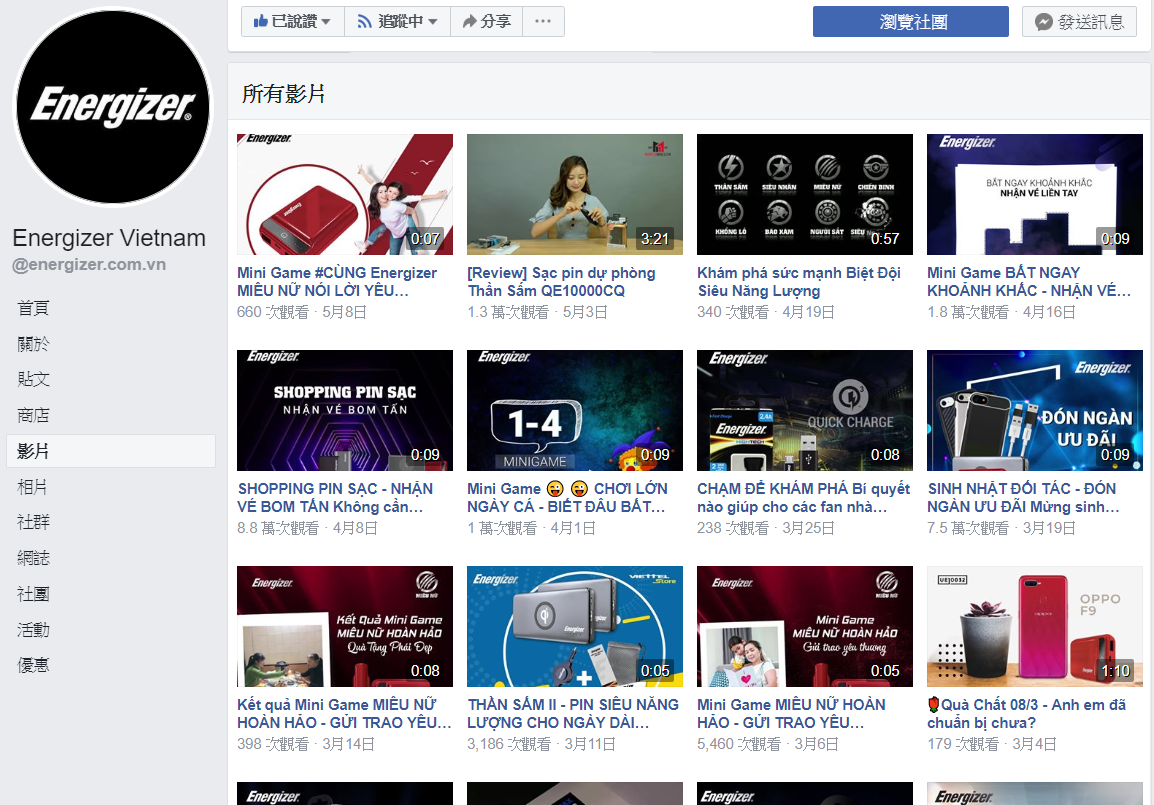 Social  Media
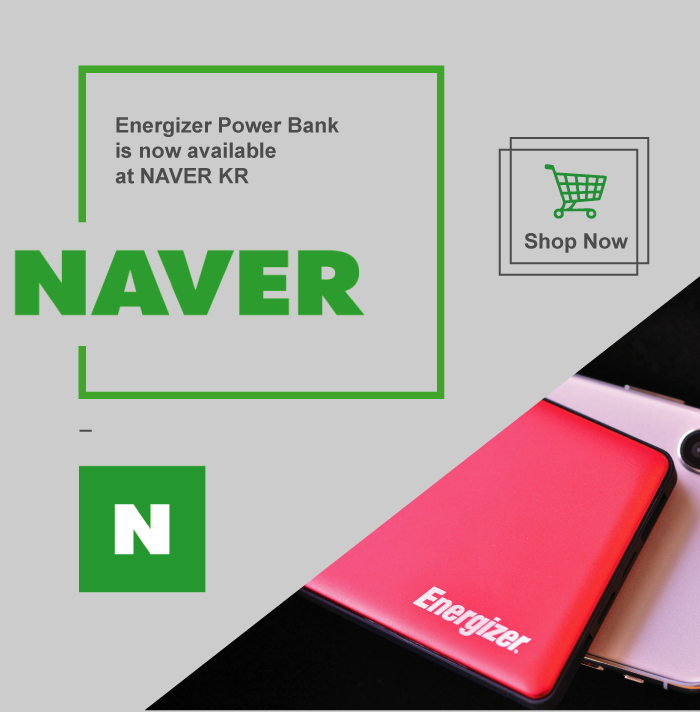 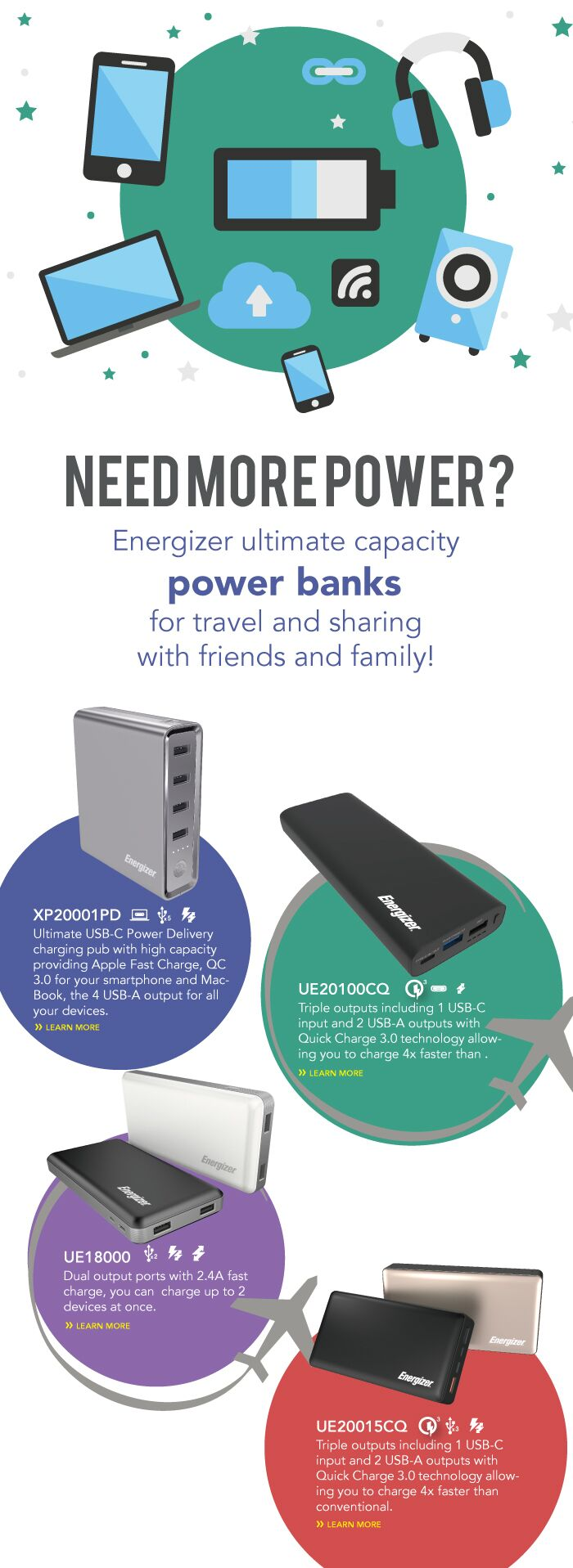 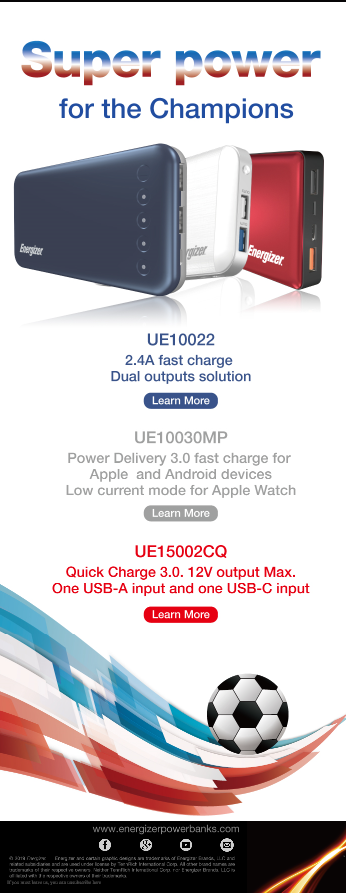 NewsLetter
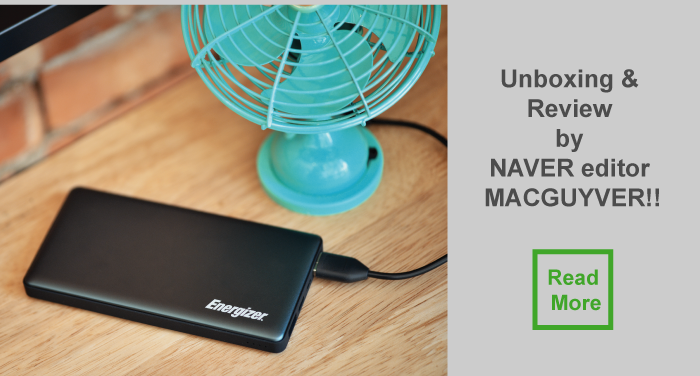 Global Market Activity – Taiwan
Global Market Activity – Japan
Global Market Activity - Singapore
Global Market Activity – Hong Kong
Global Market Activity – Hong Kong-duty free
Global Market Activity - Cambodia
Global Market Activity - Indonesia
Global Market Activity - Malaysia
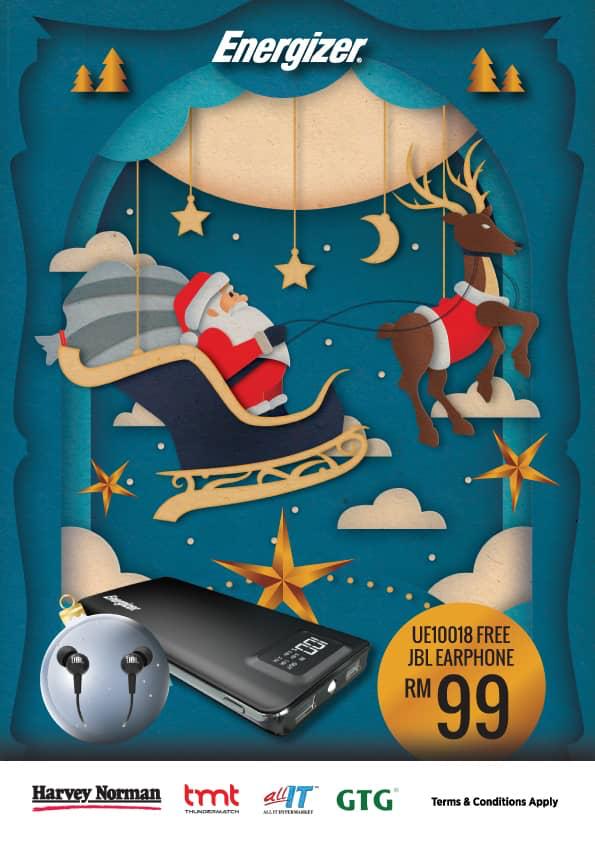 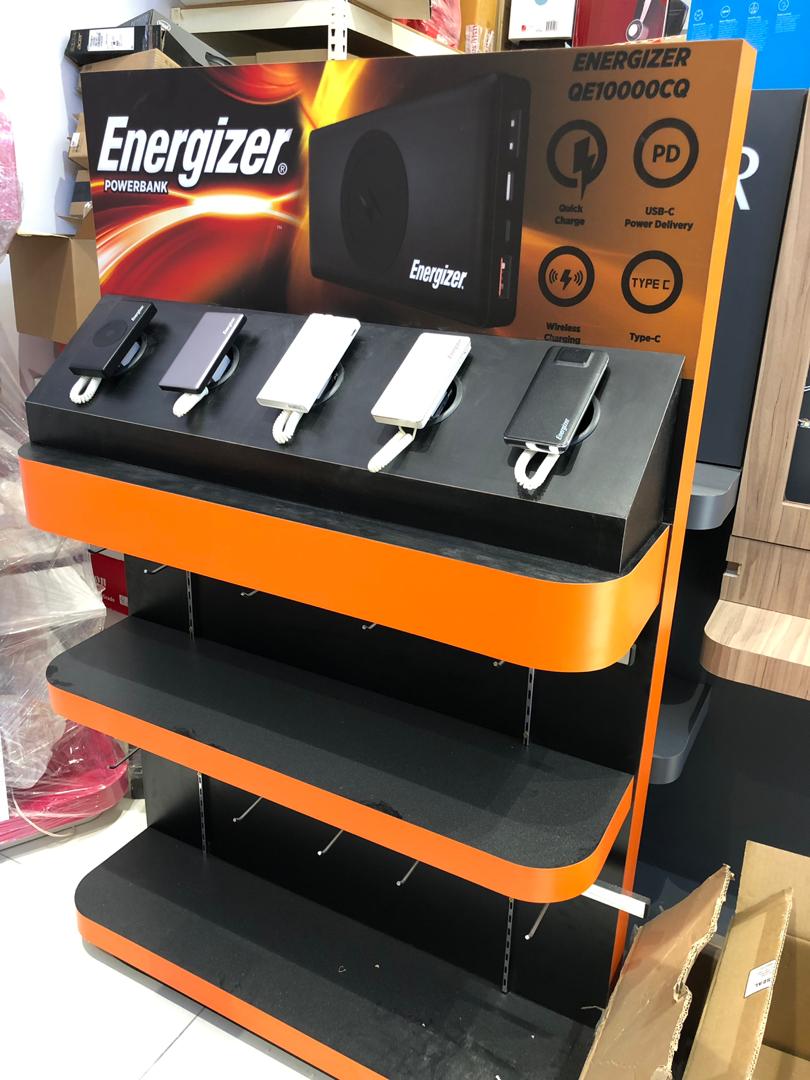 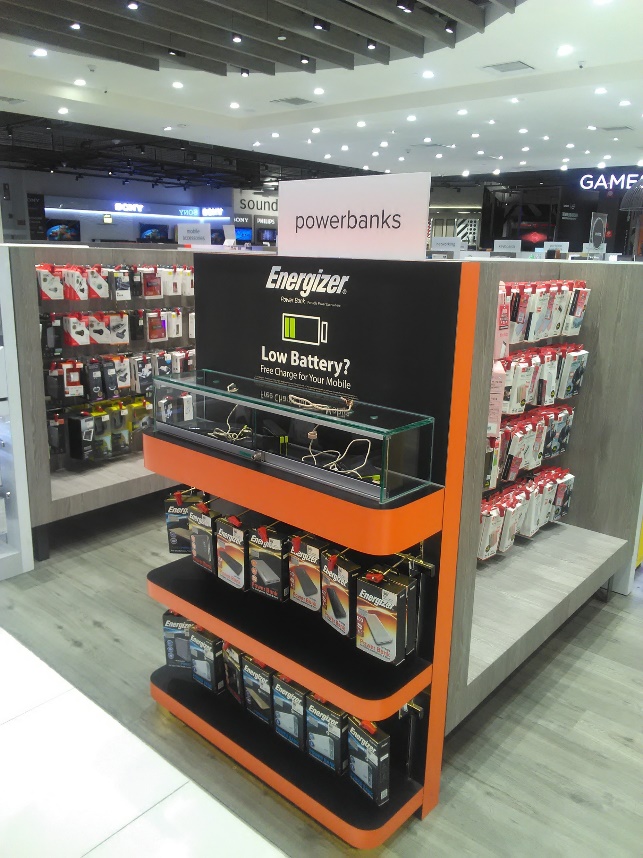 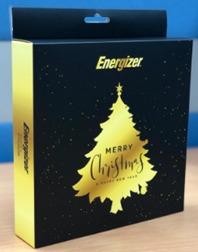 Global Market Activity - Malaysia
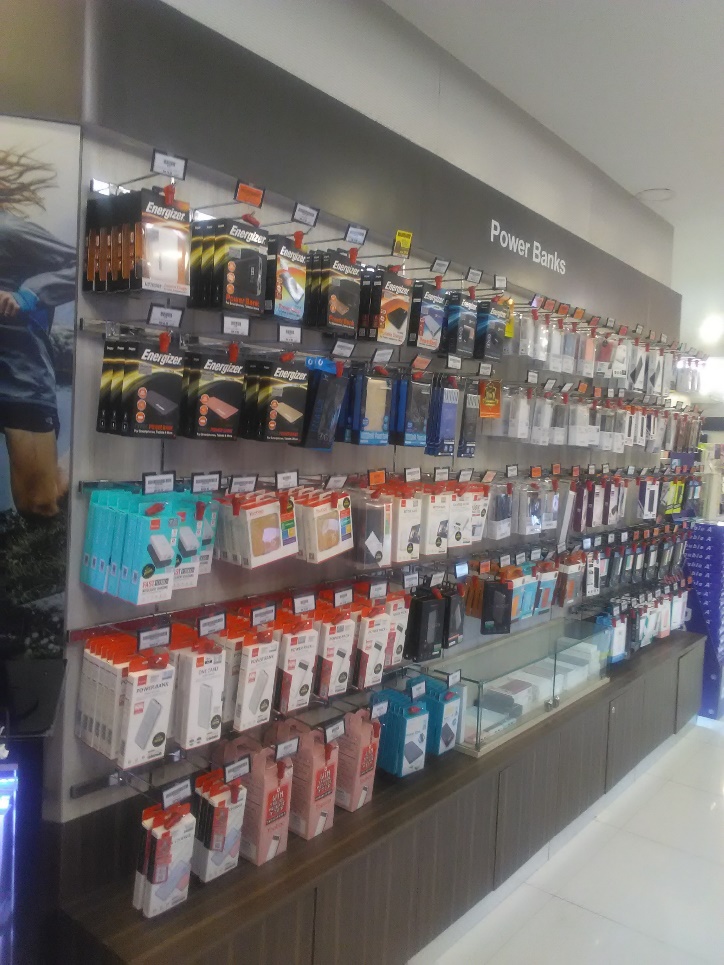 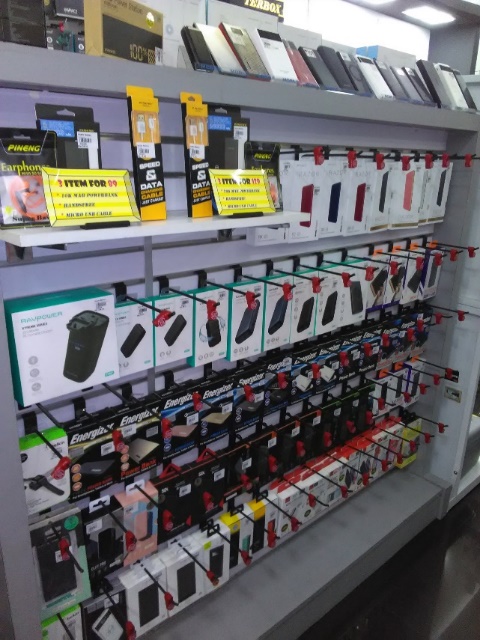 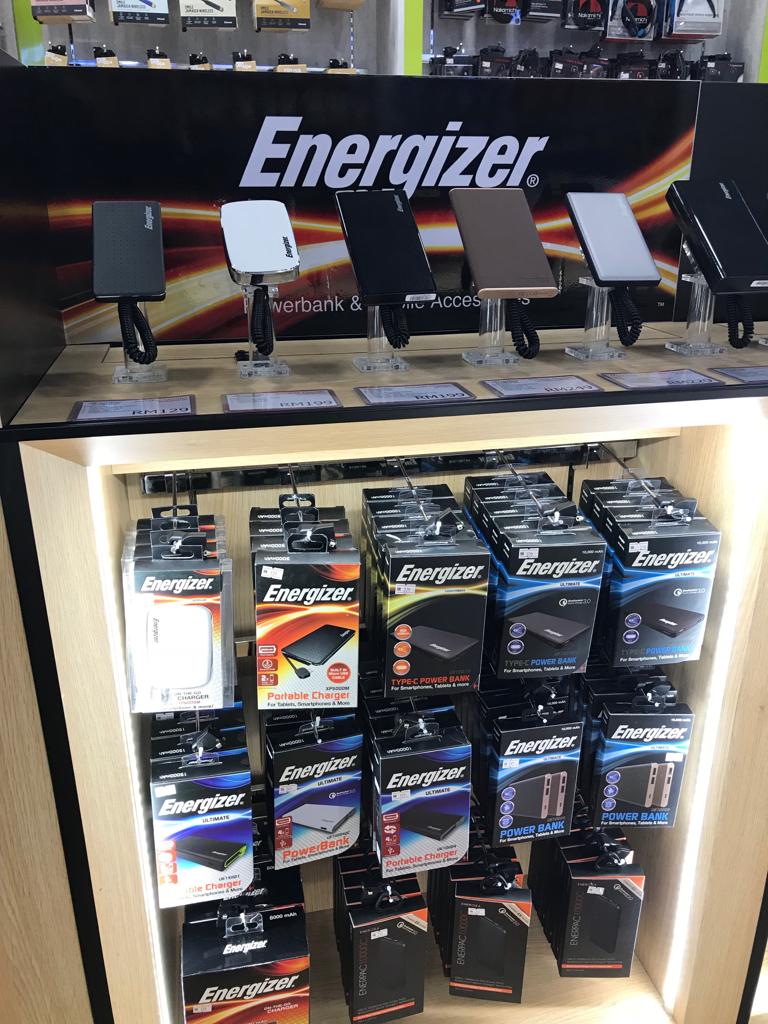 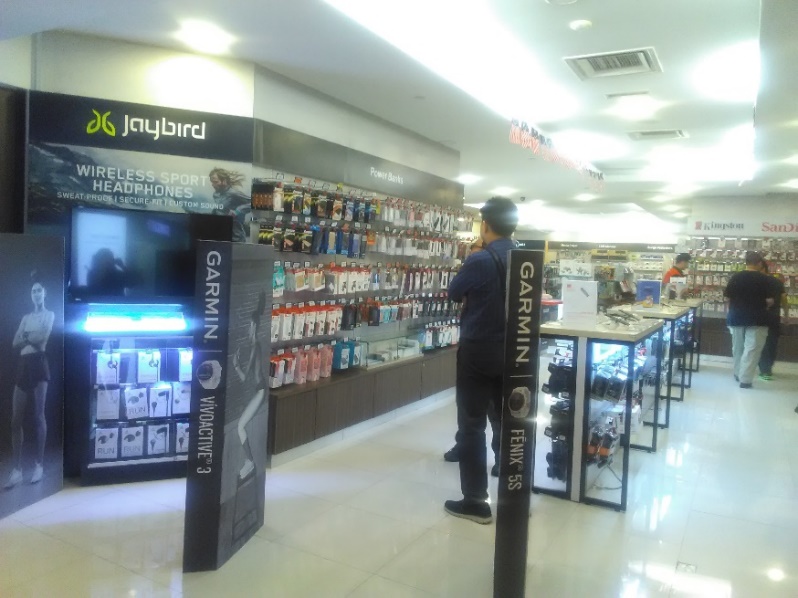 Global Market Activity - Malaysia
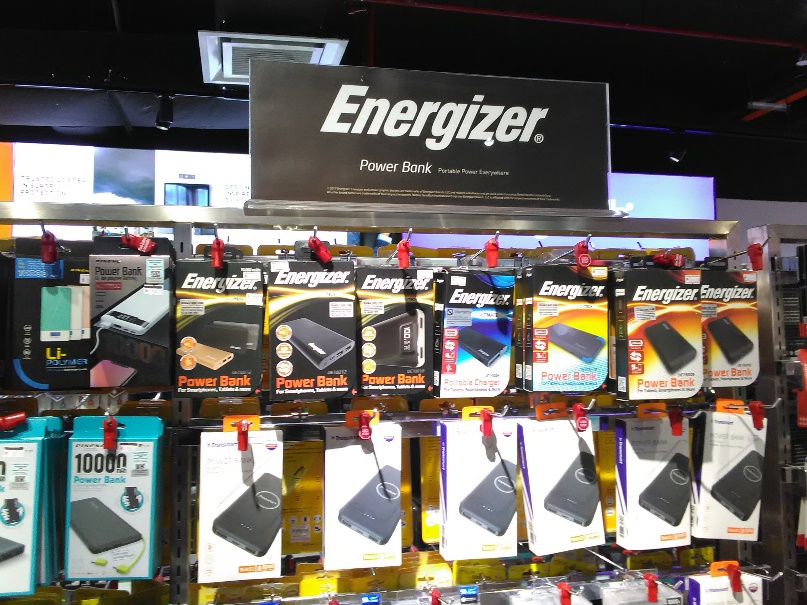 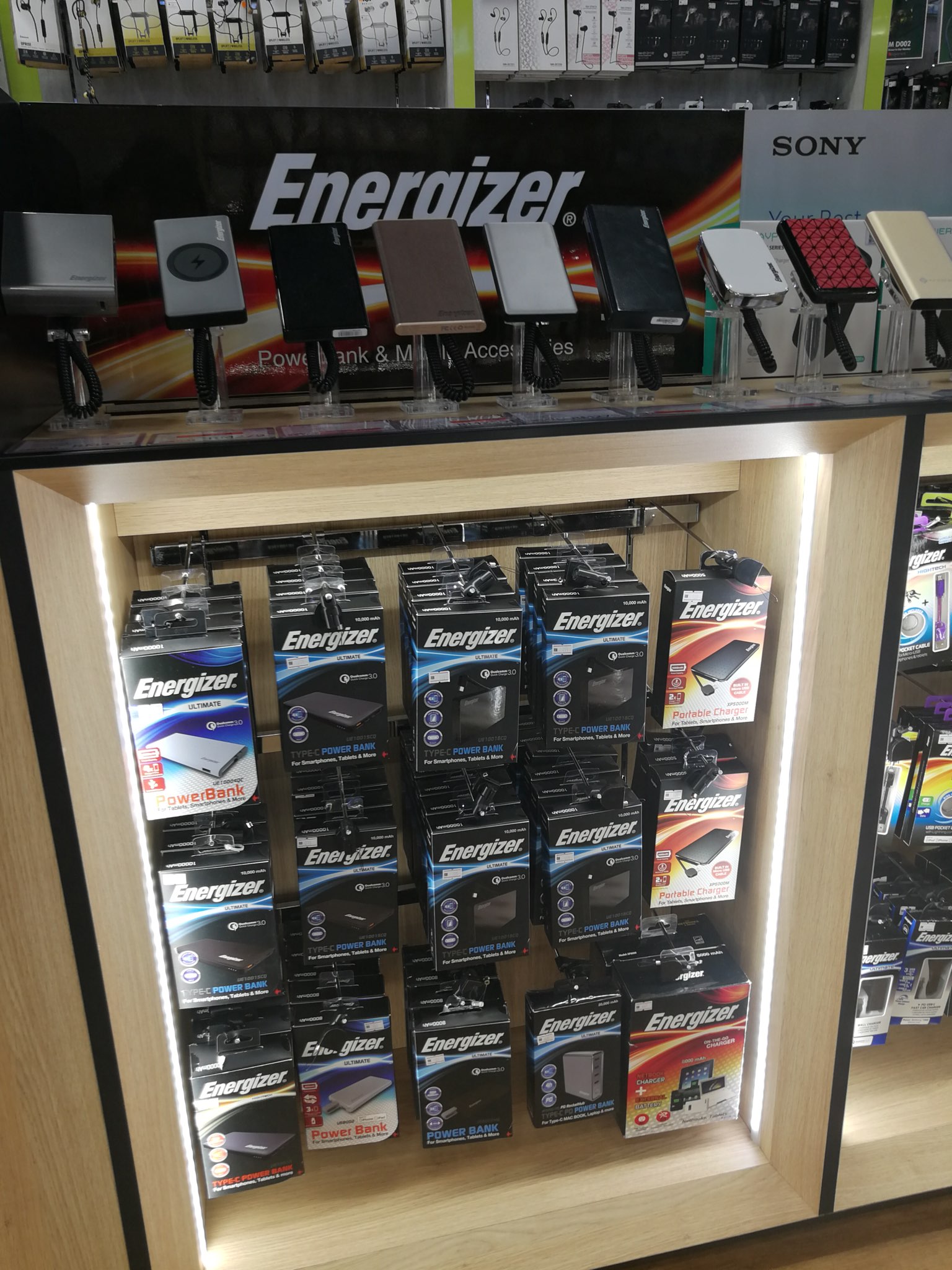 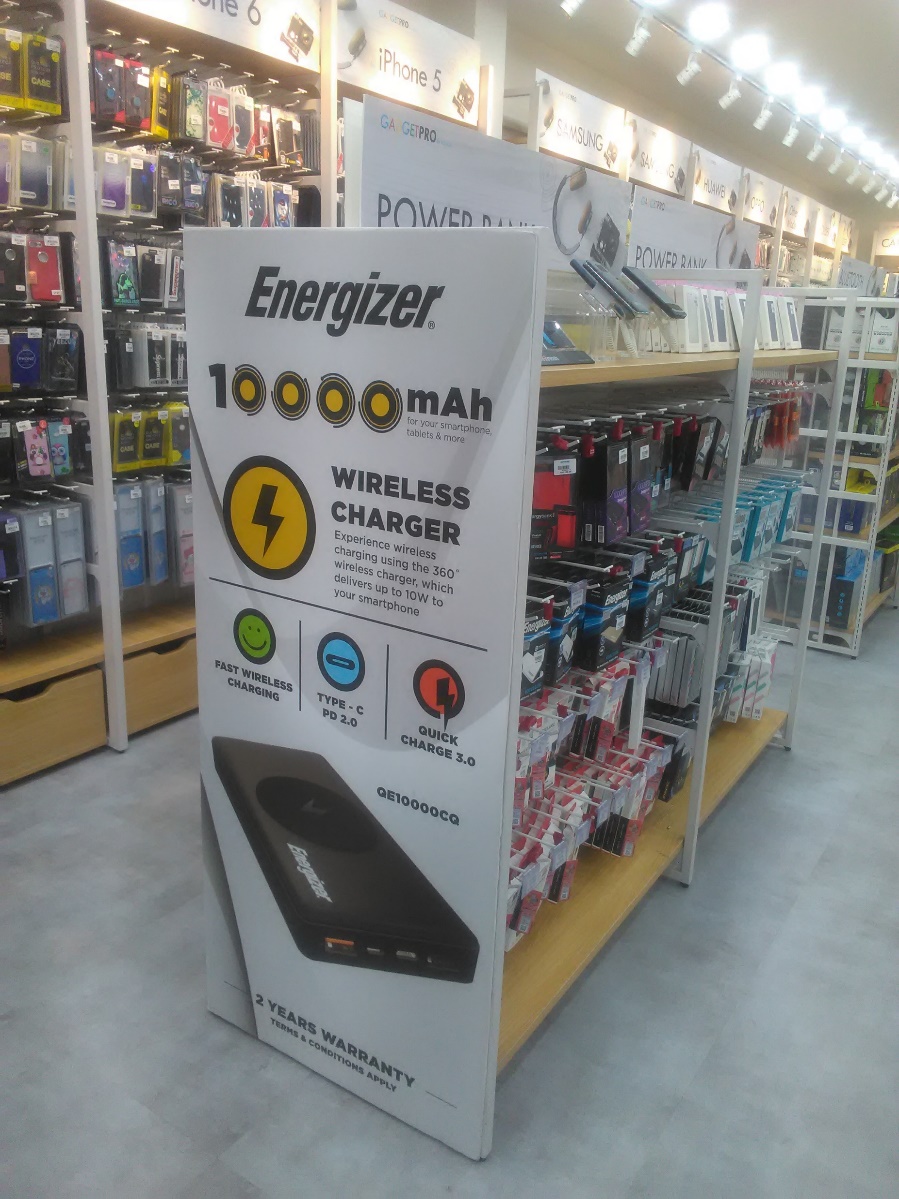 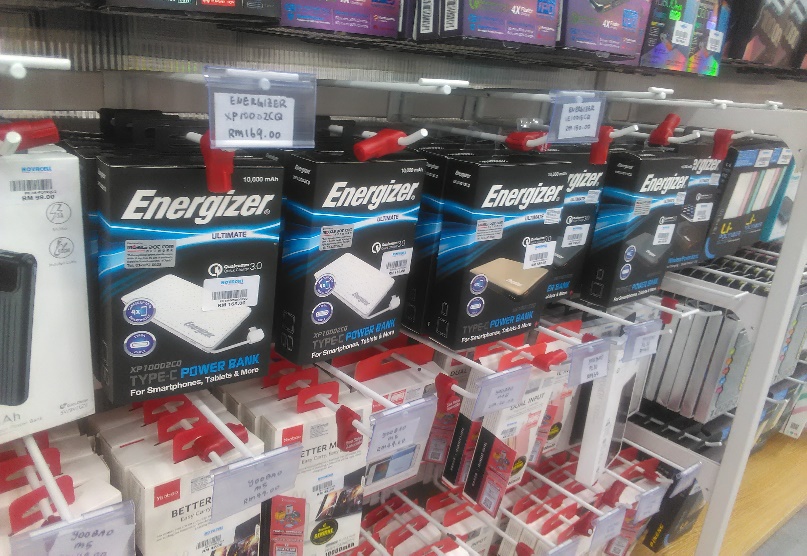 Global Market Activity - Korea
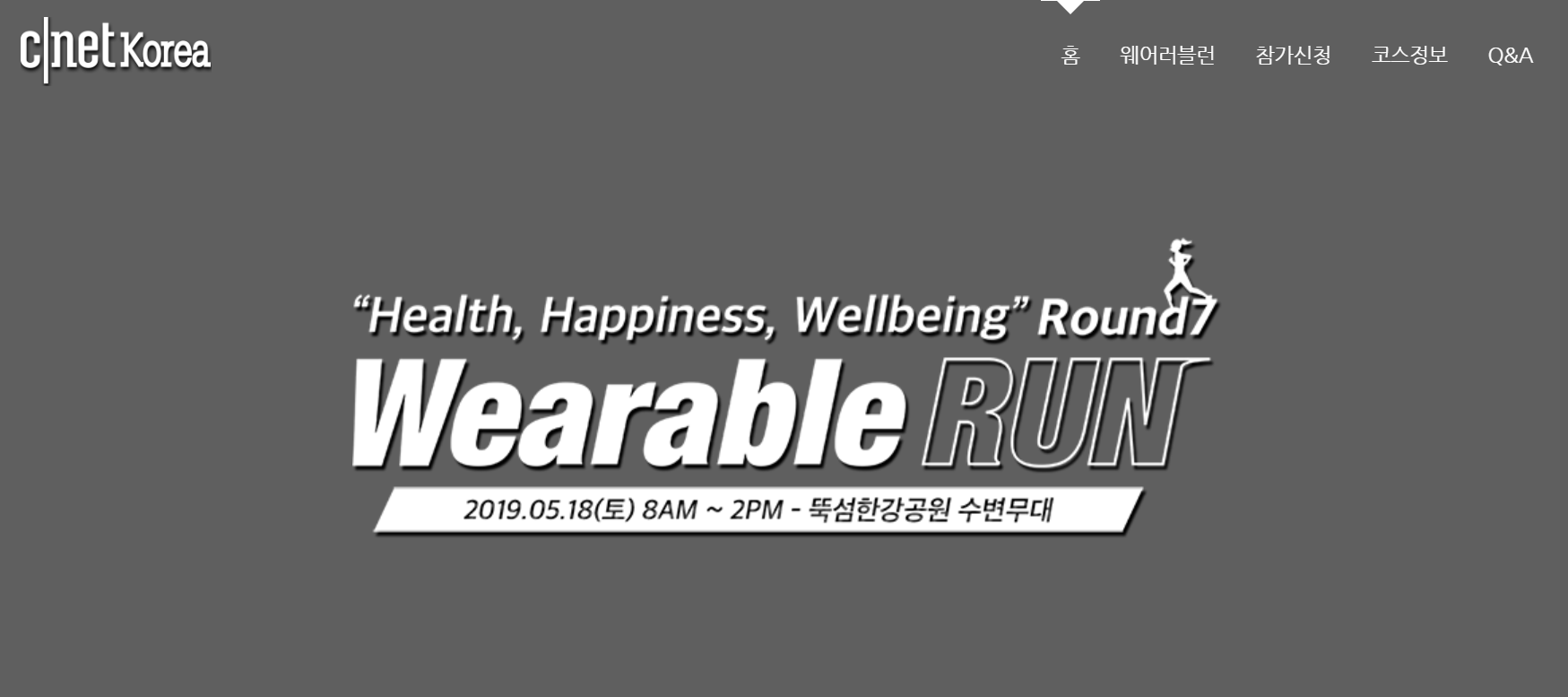 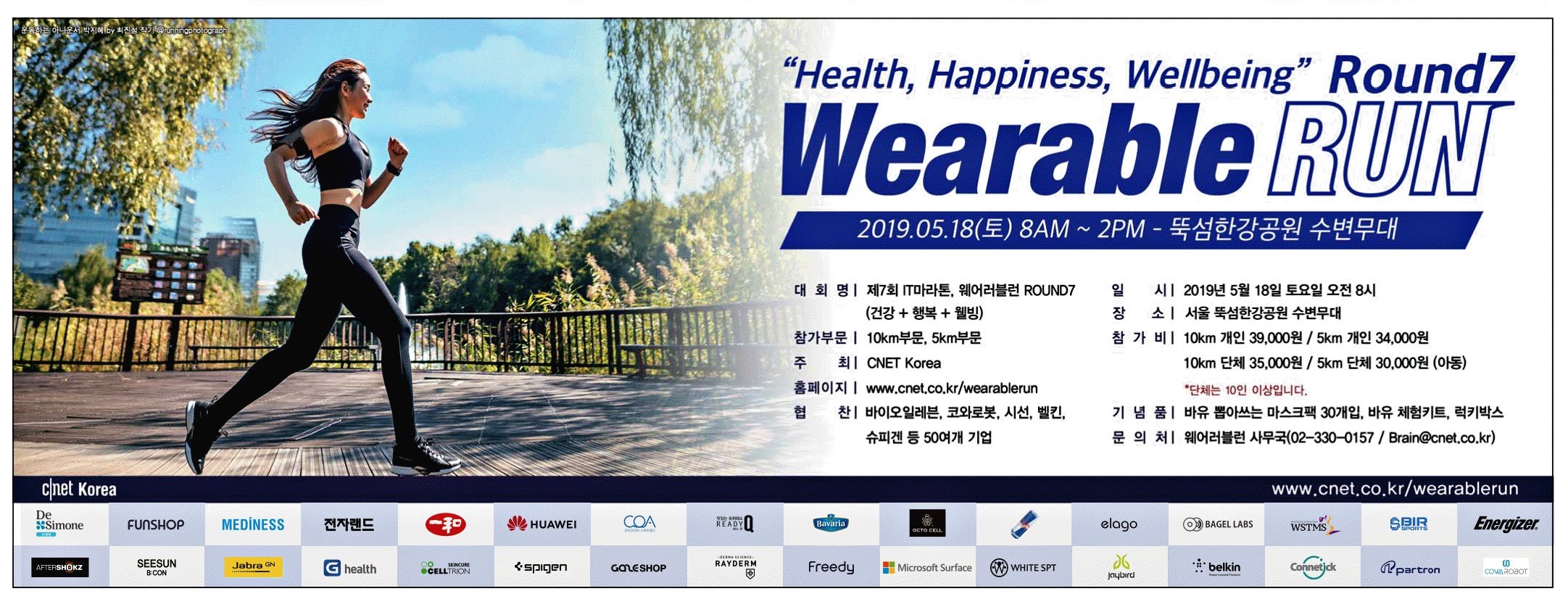 Global Market Activity - Korea
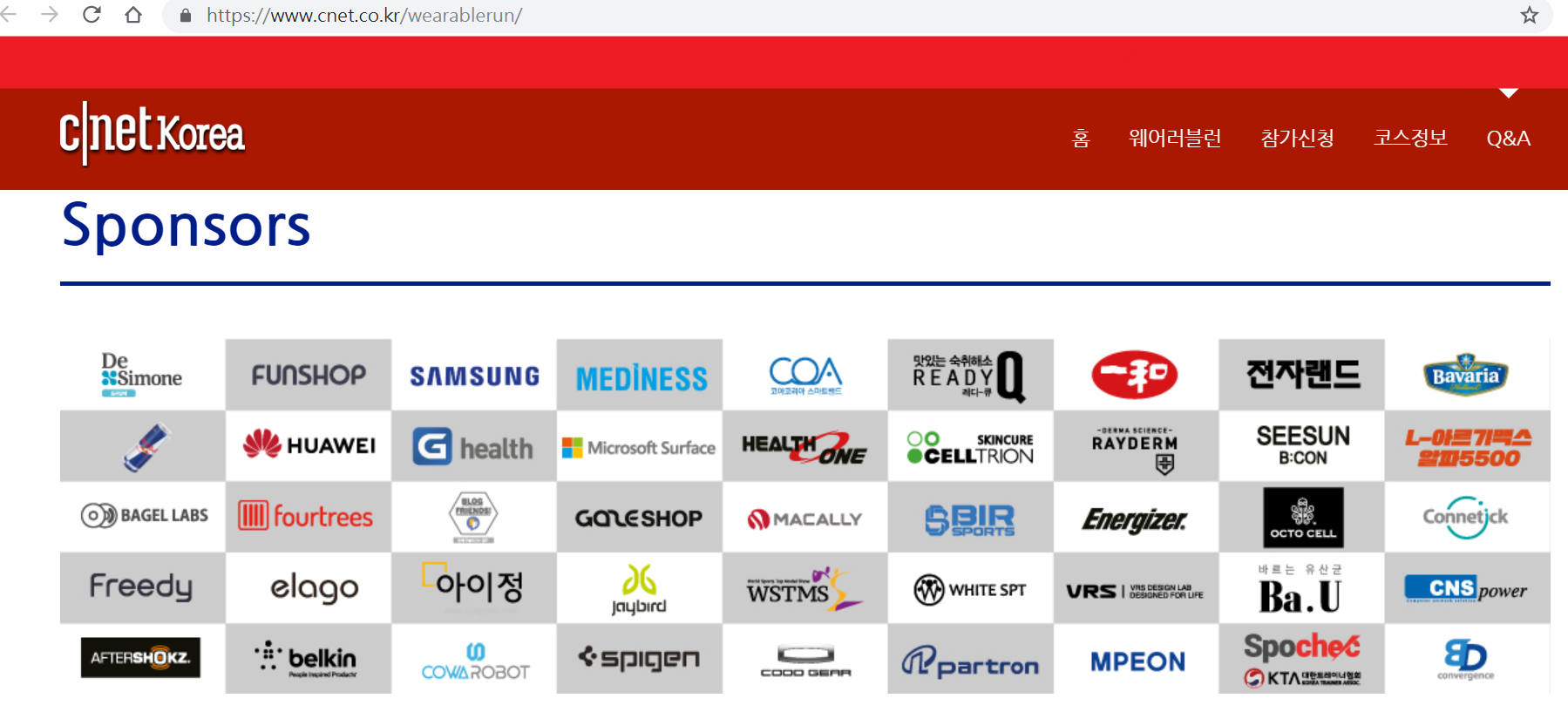 Global Market Activity - Korea
Global Market Activity - Vietnam
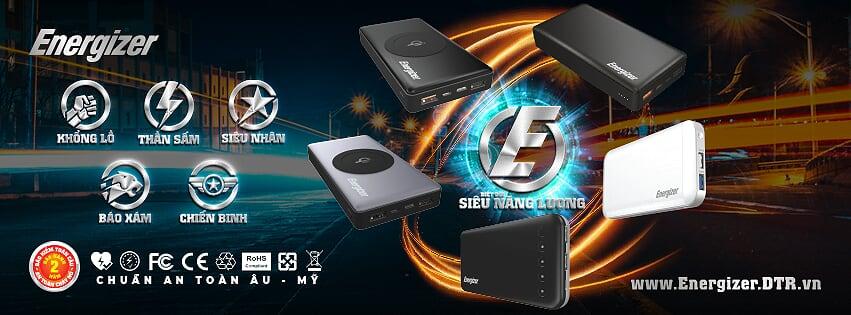 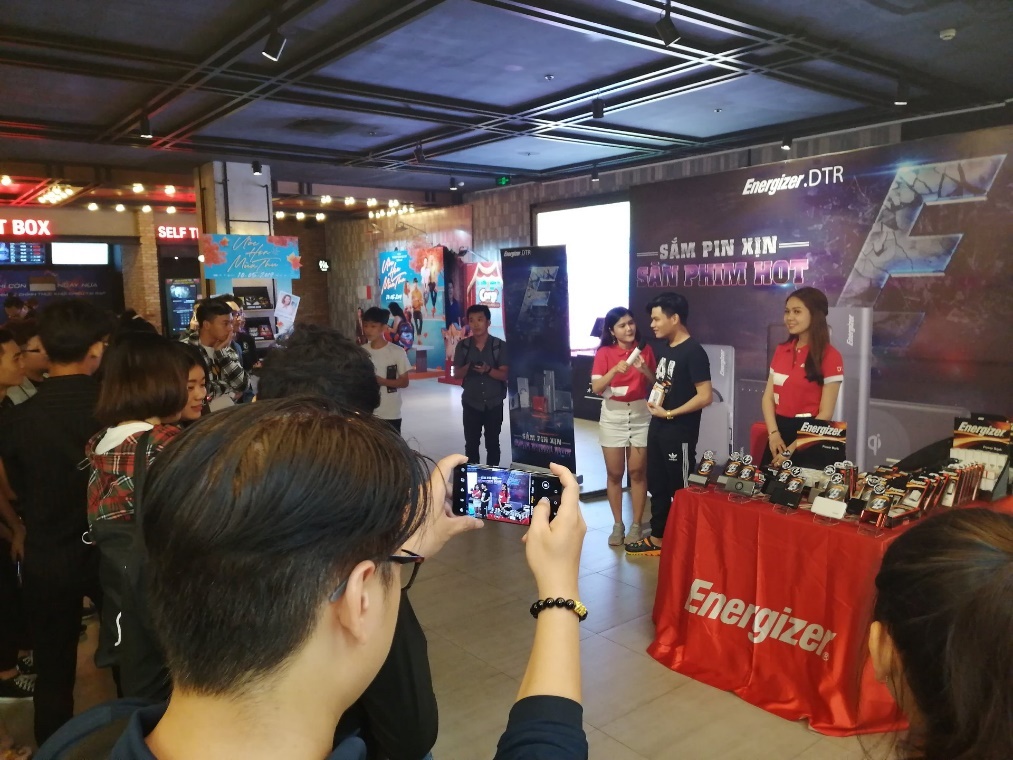 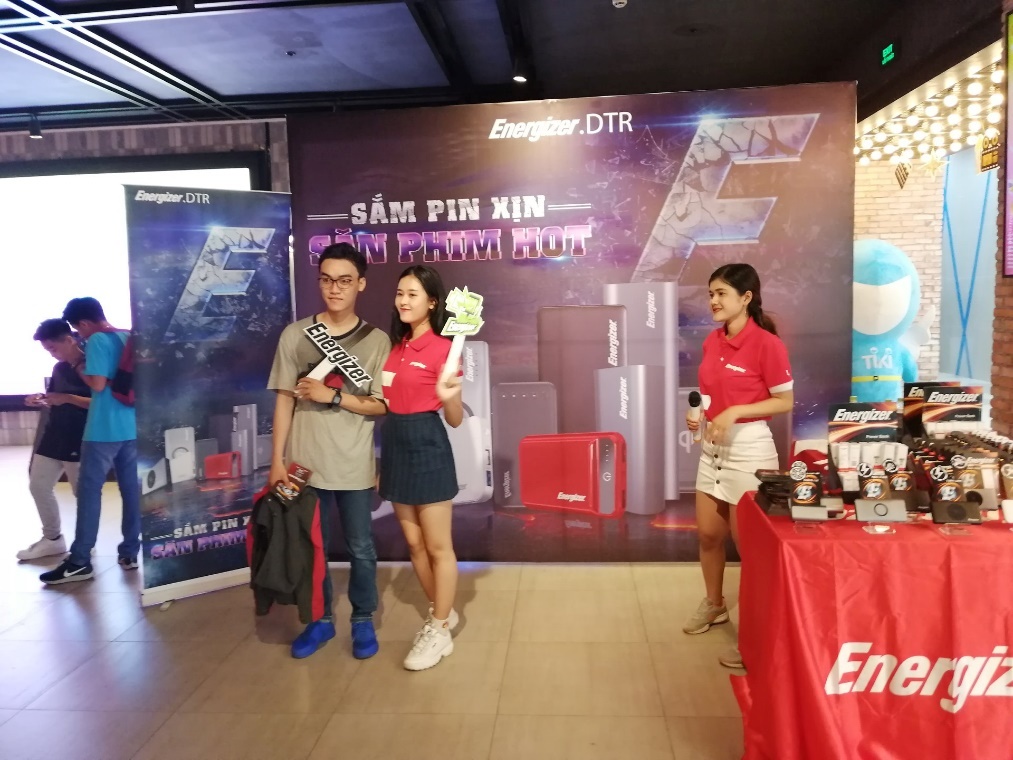 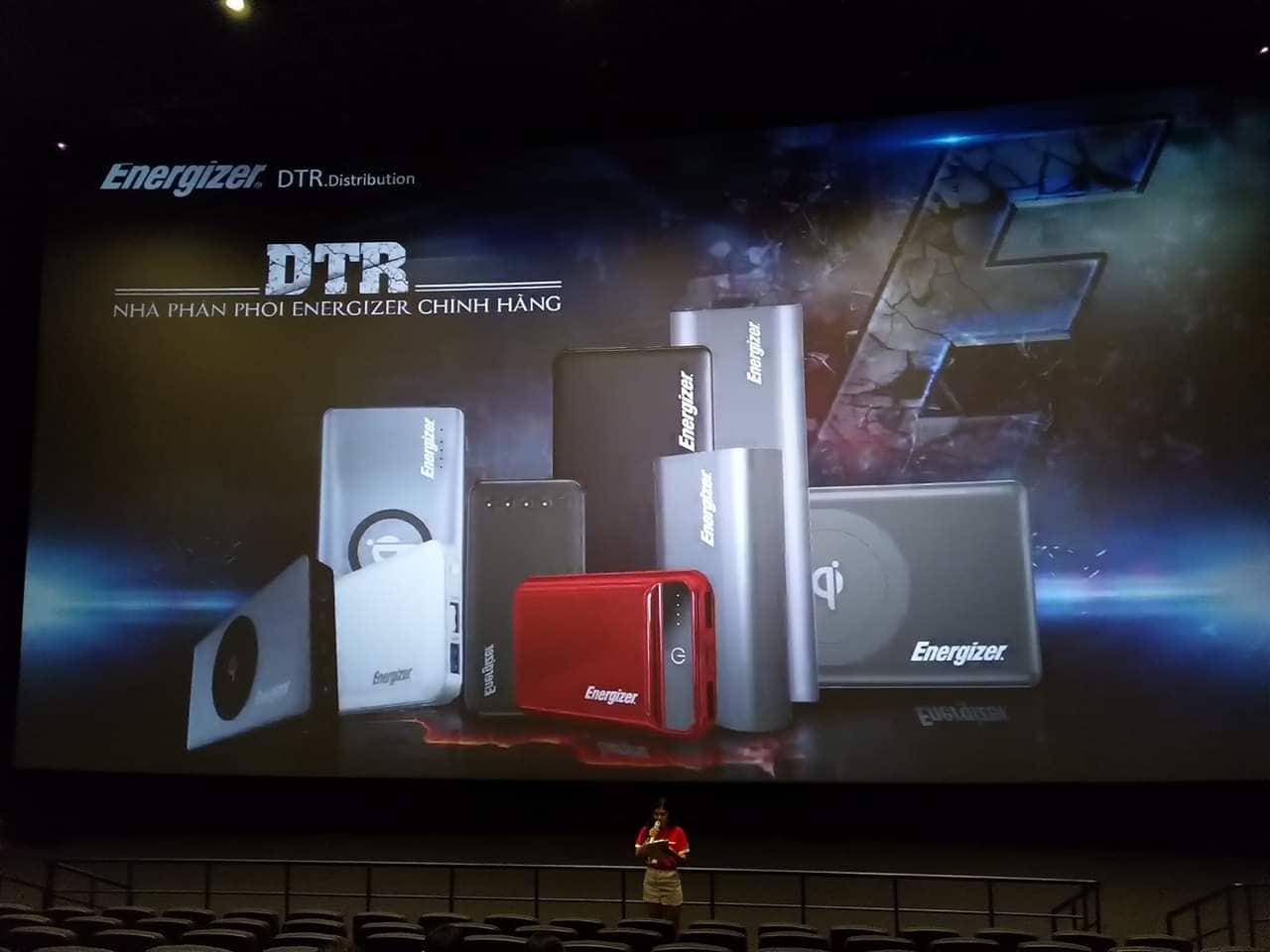 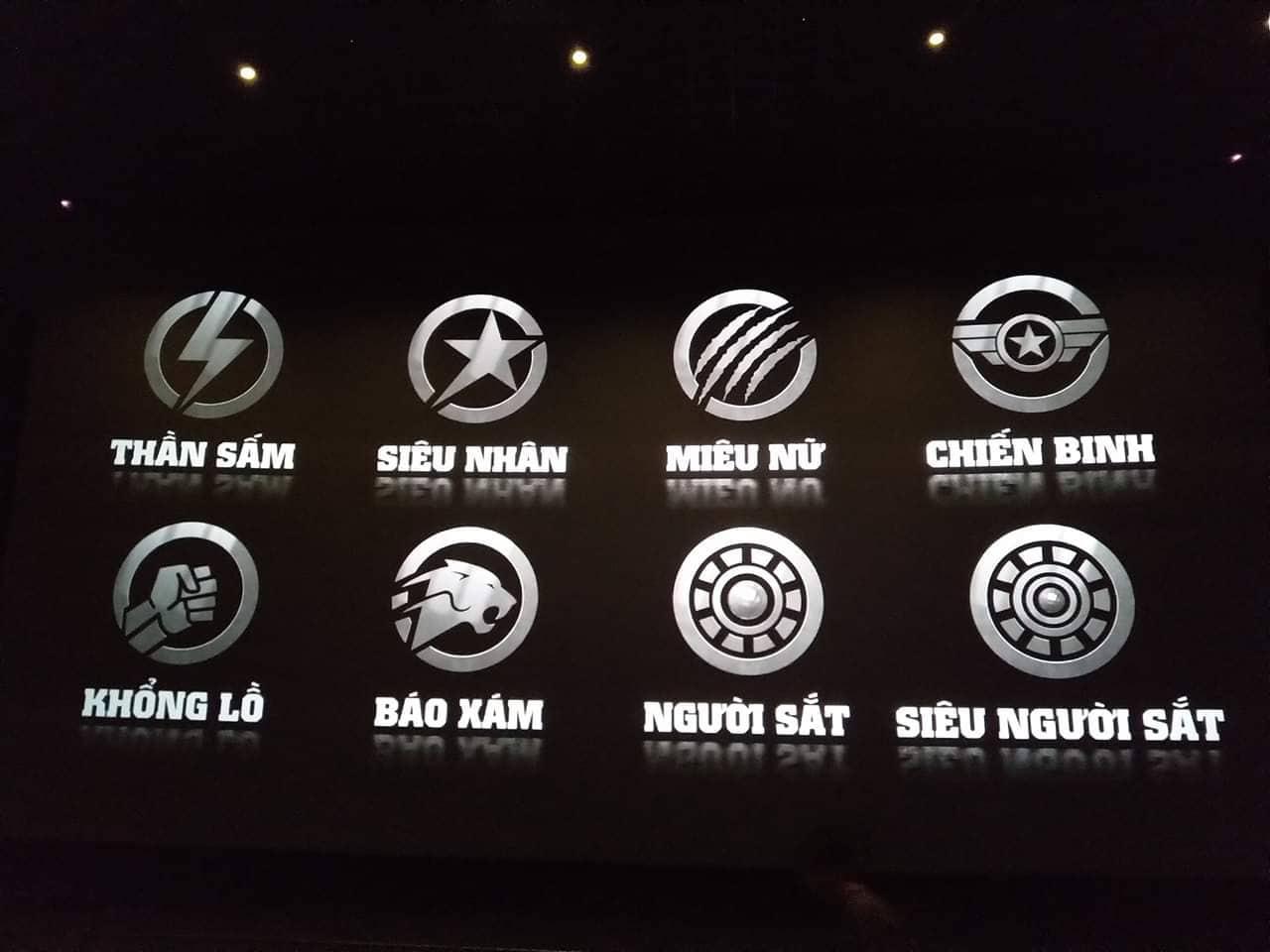 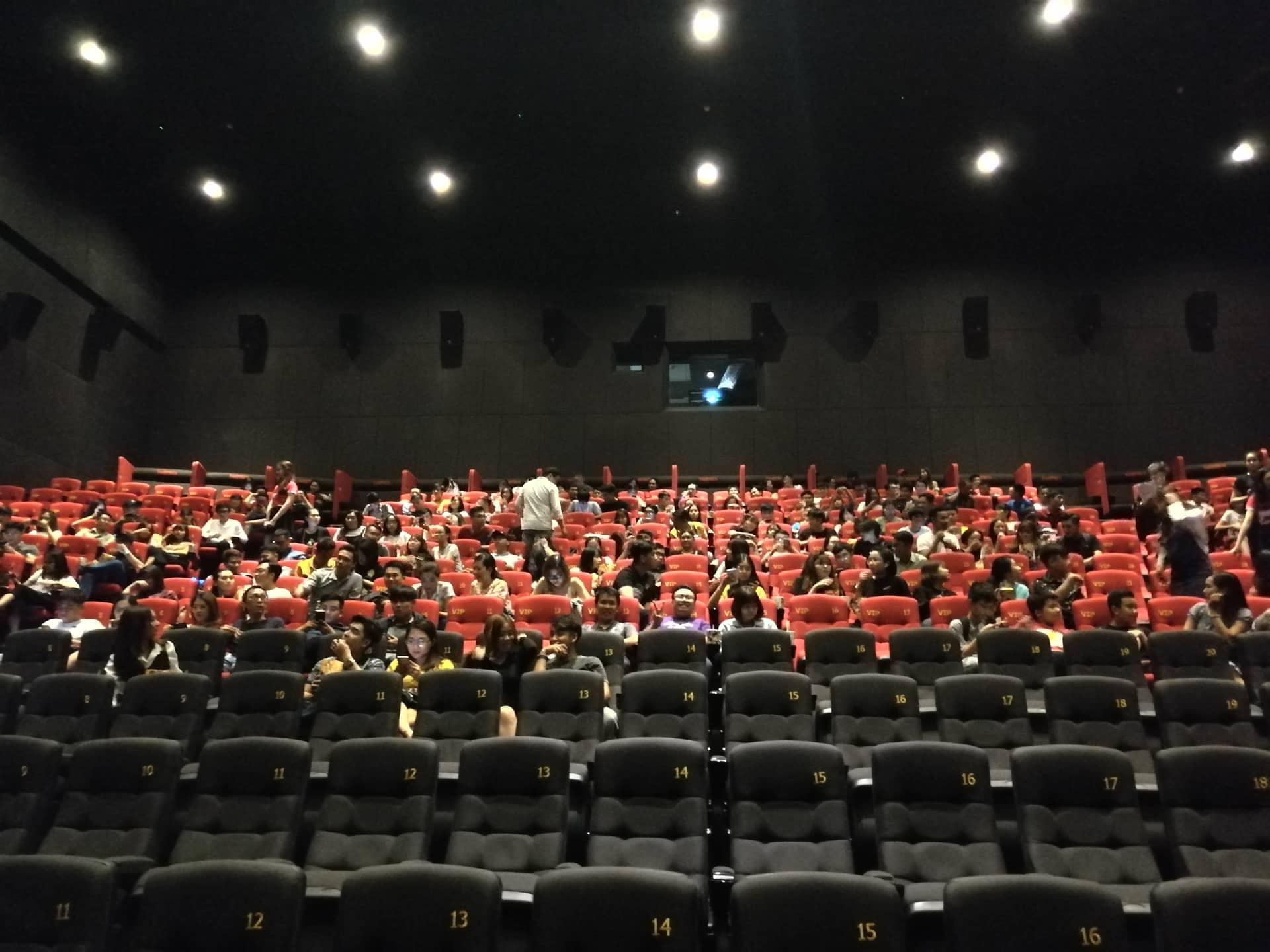 Global Market Activity - Vietnam
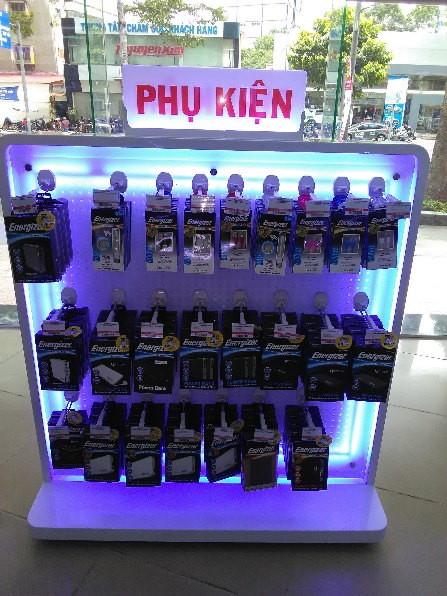 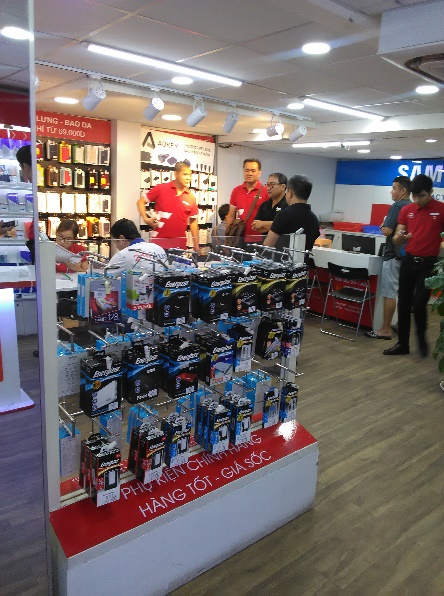 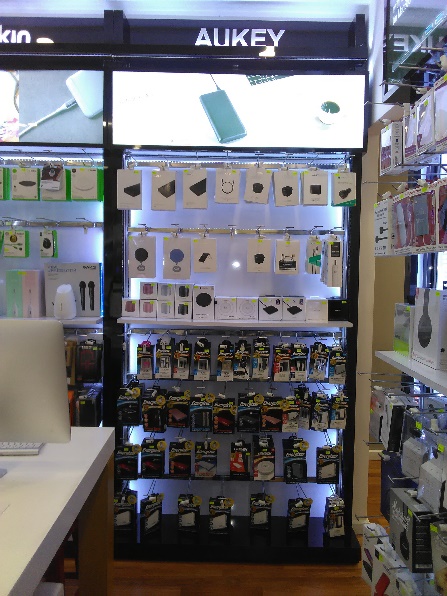 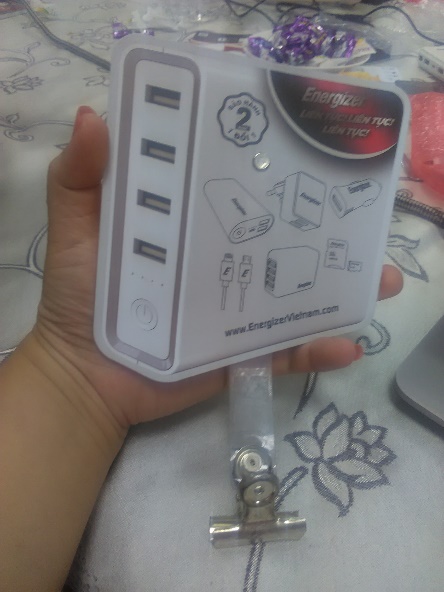 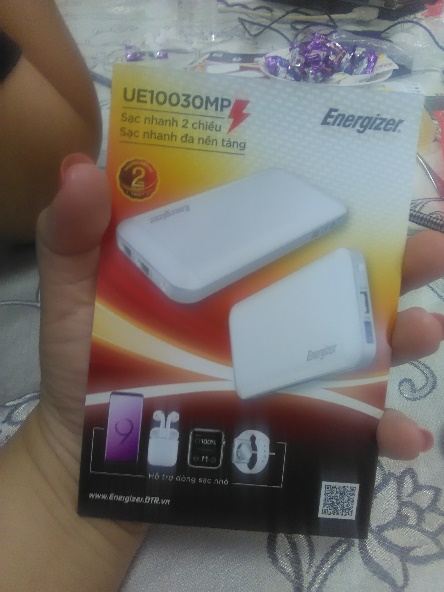 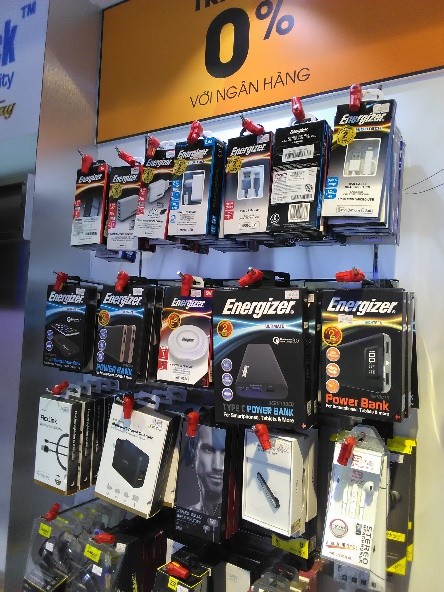 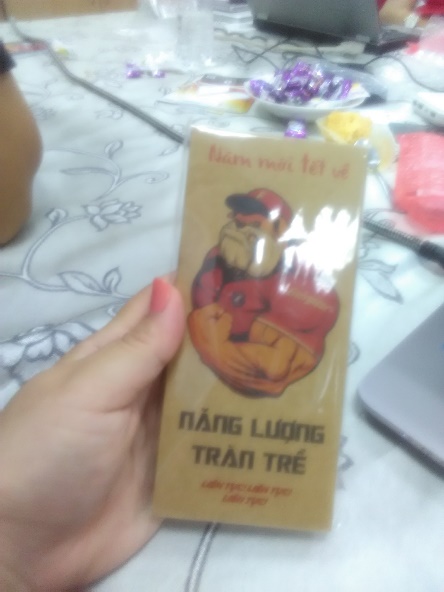 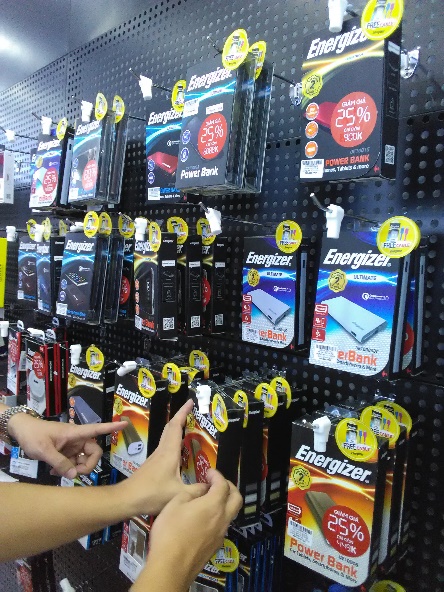 Global Market Activity - Vietnam
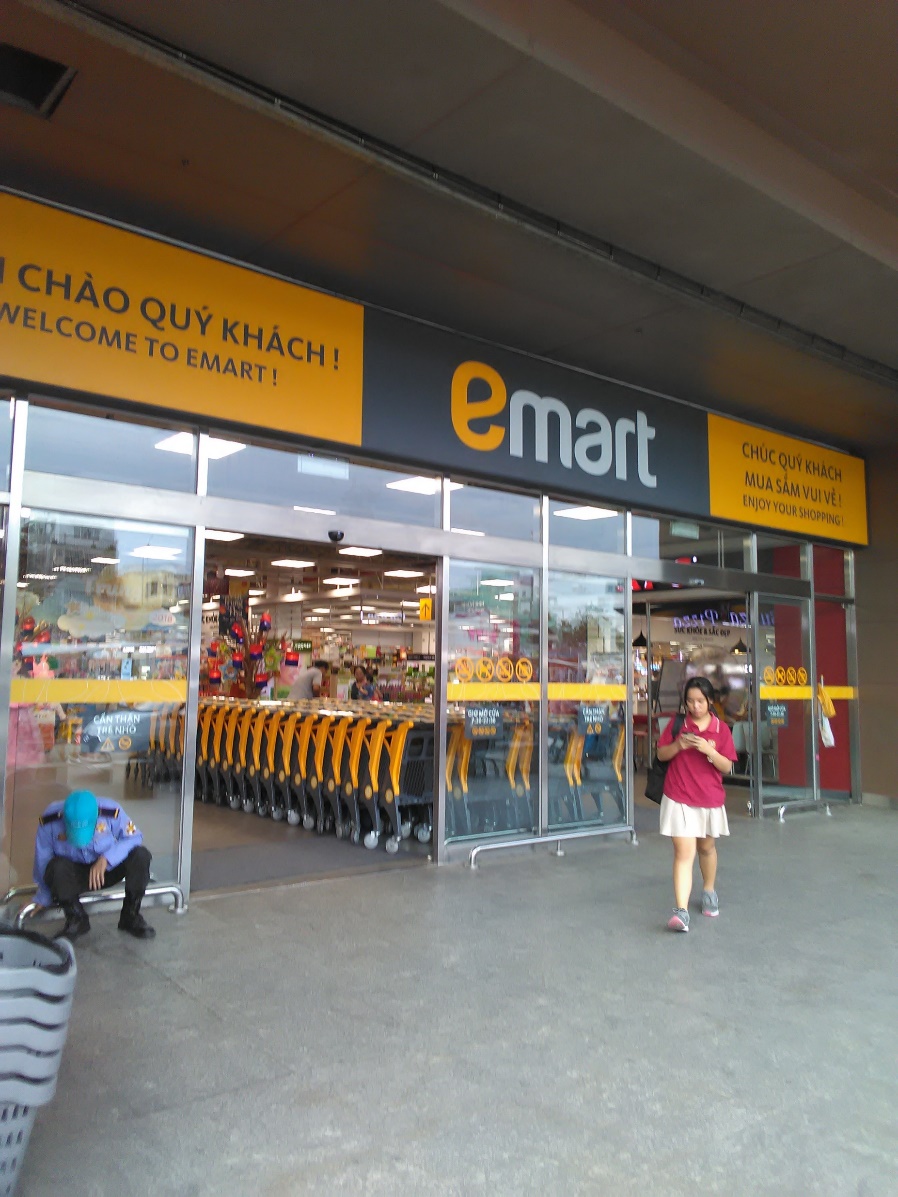 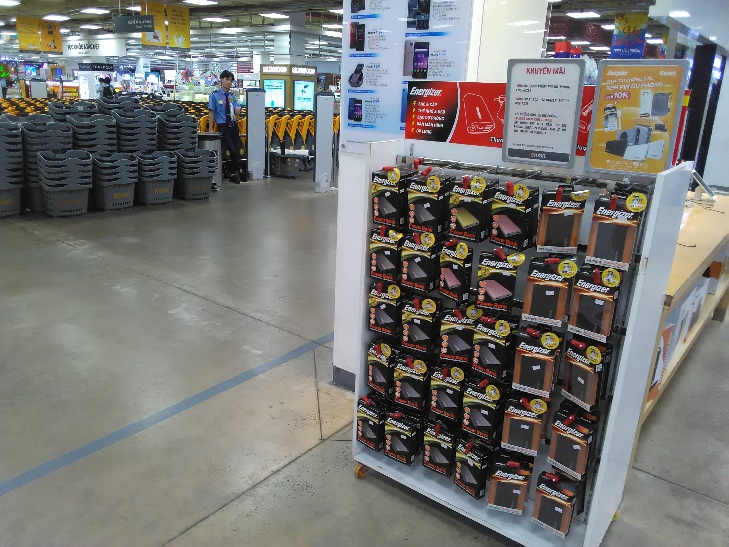 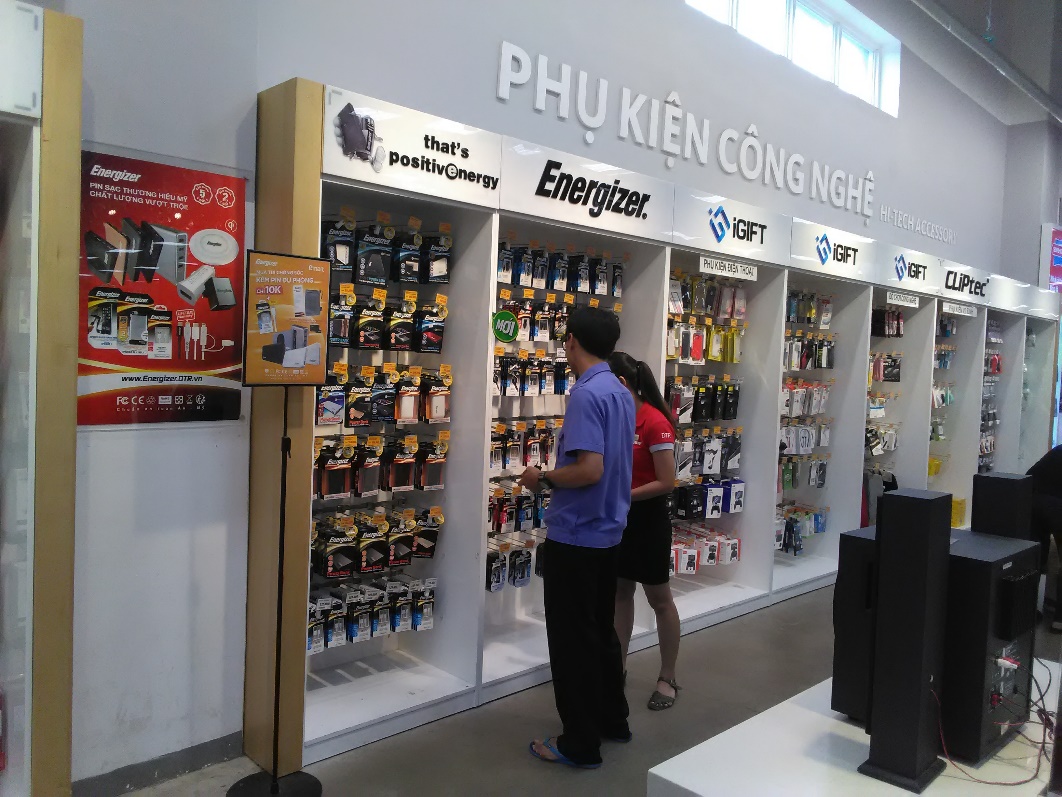 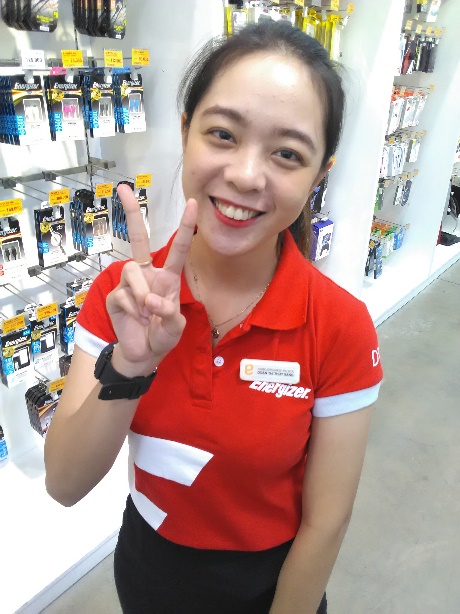 Global Market Activity - Thailand
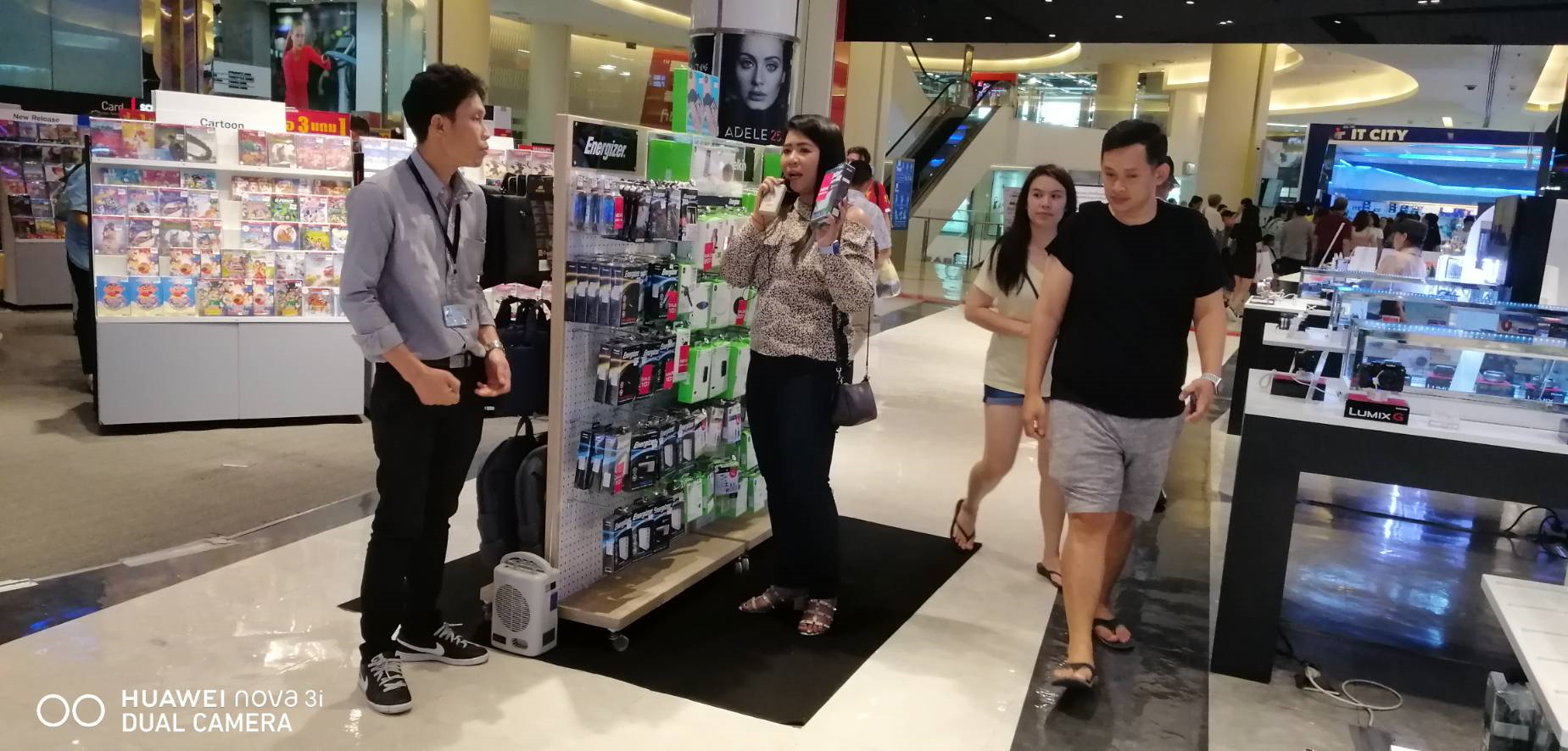 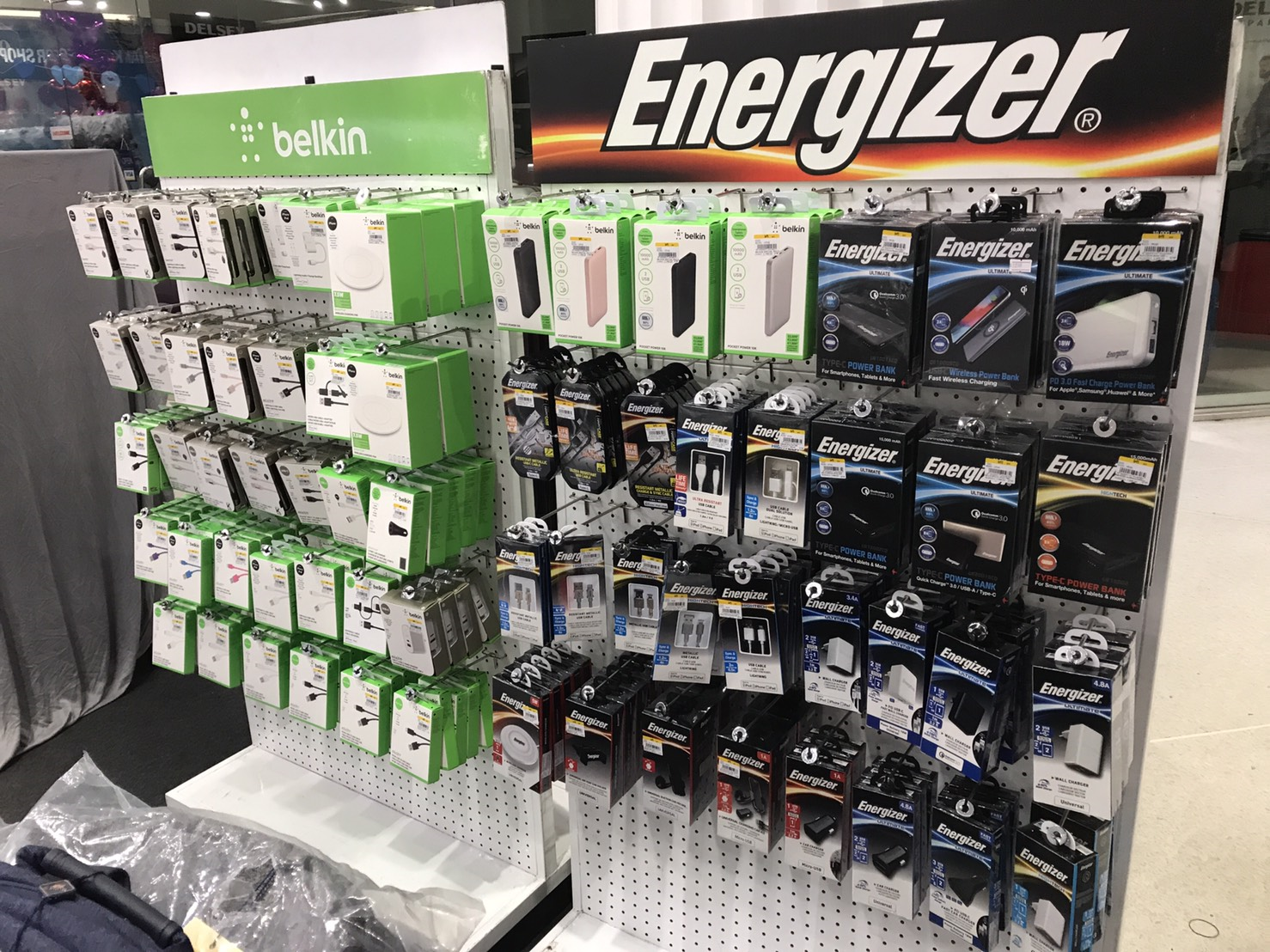 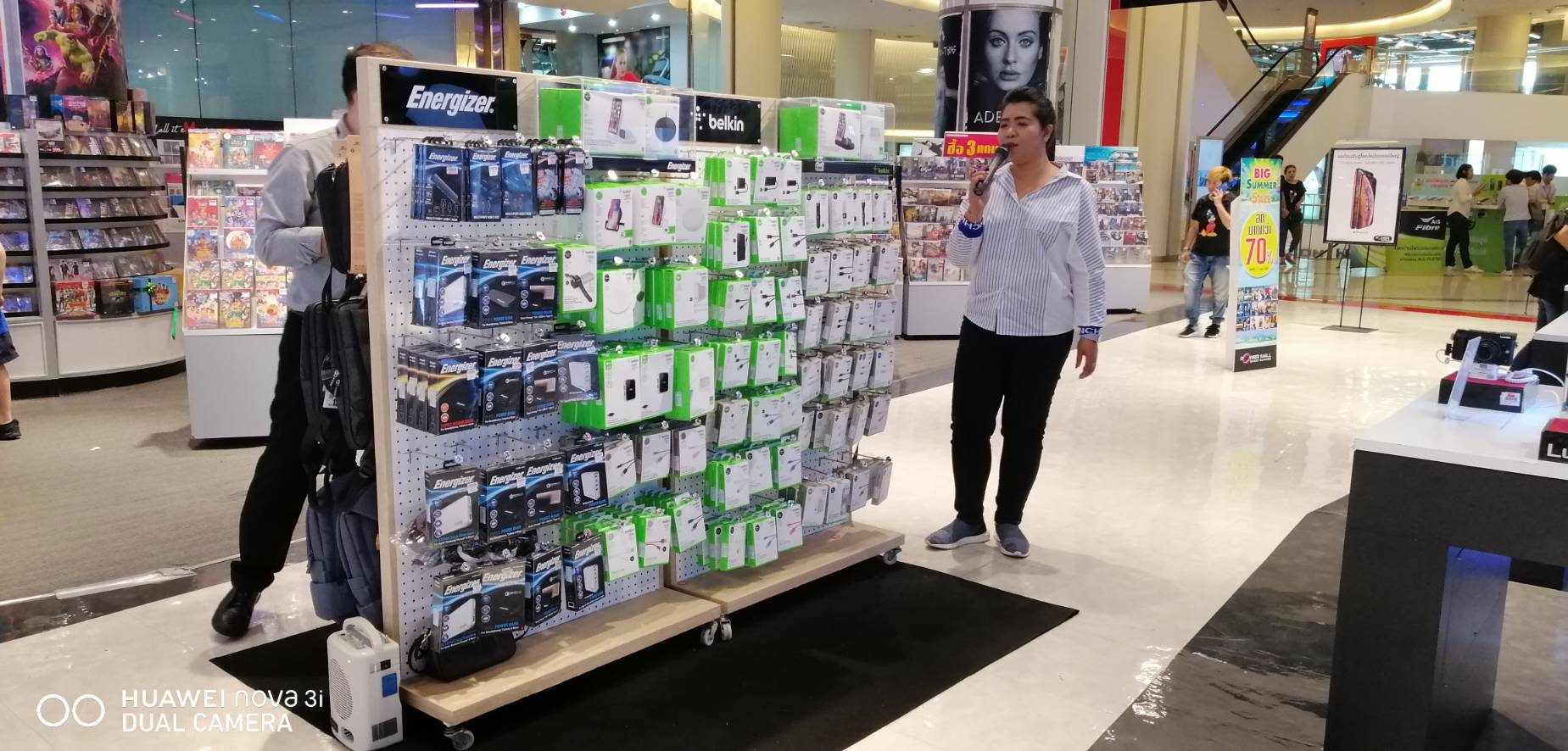 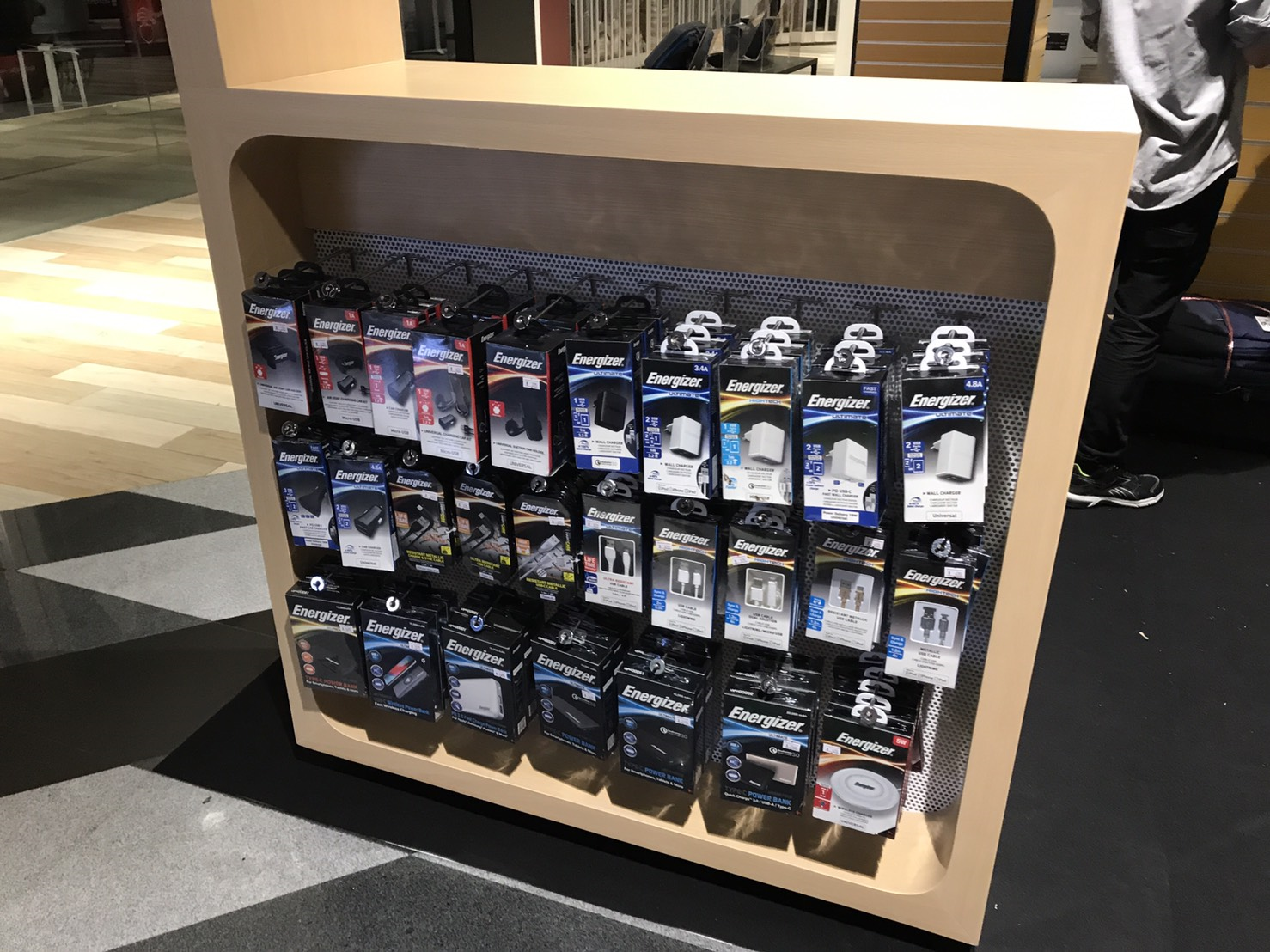 Global Market Activity – Qatar
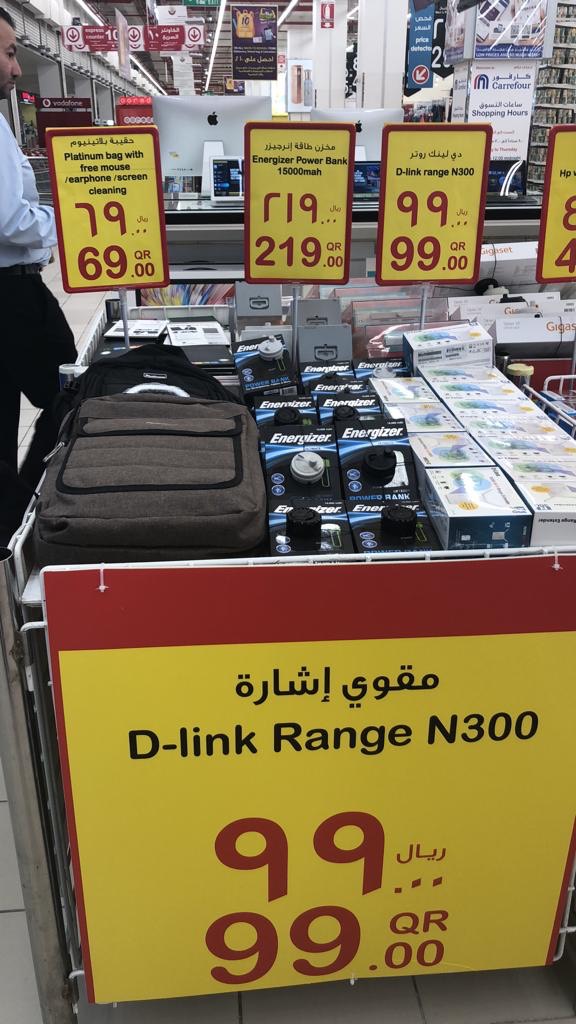 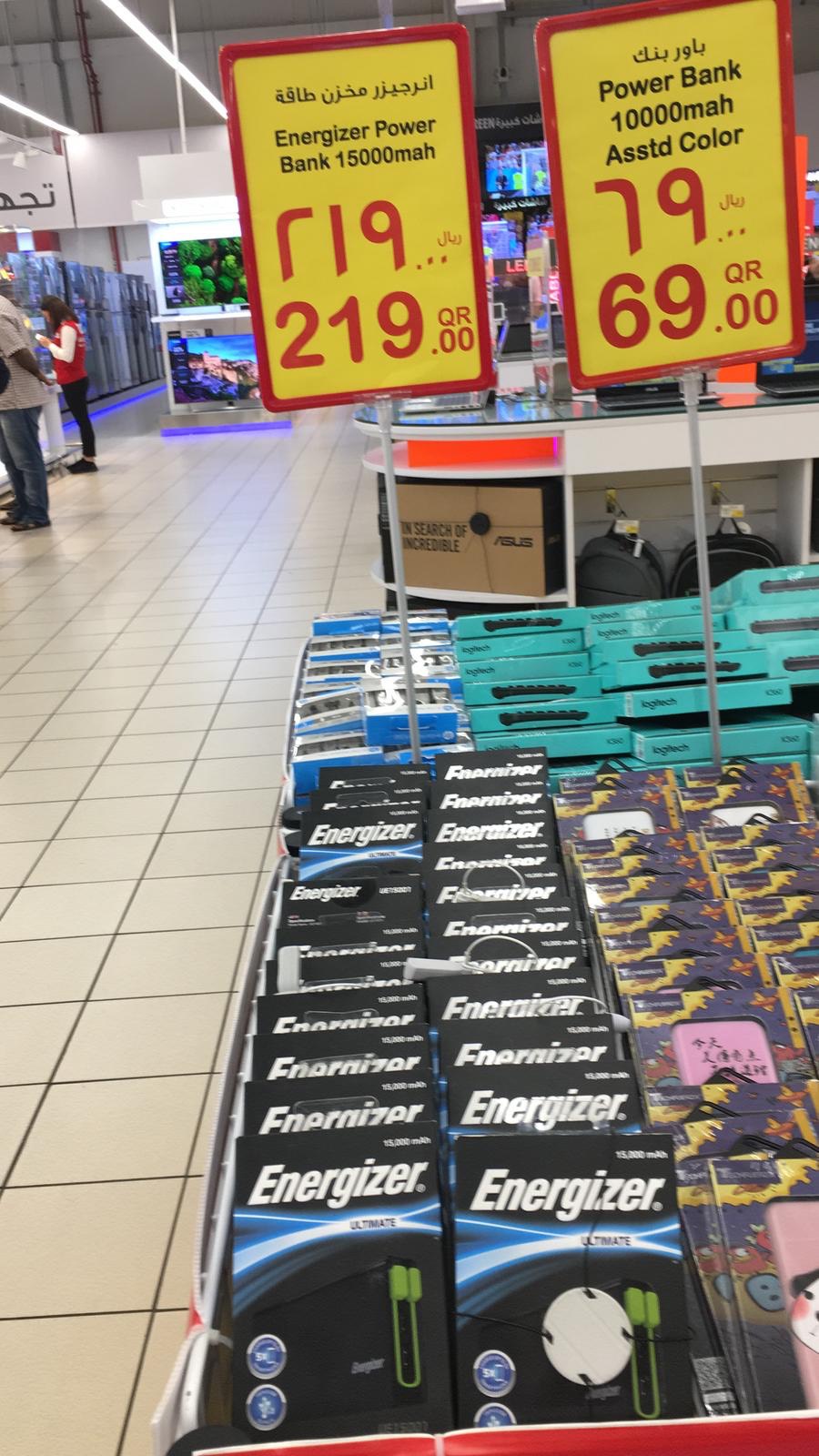 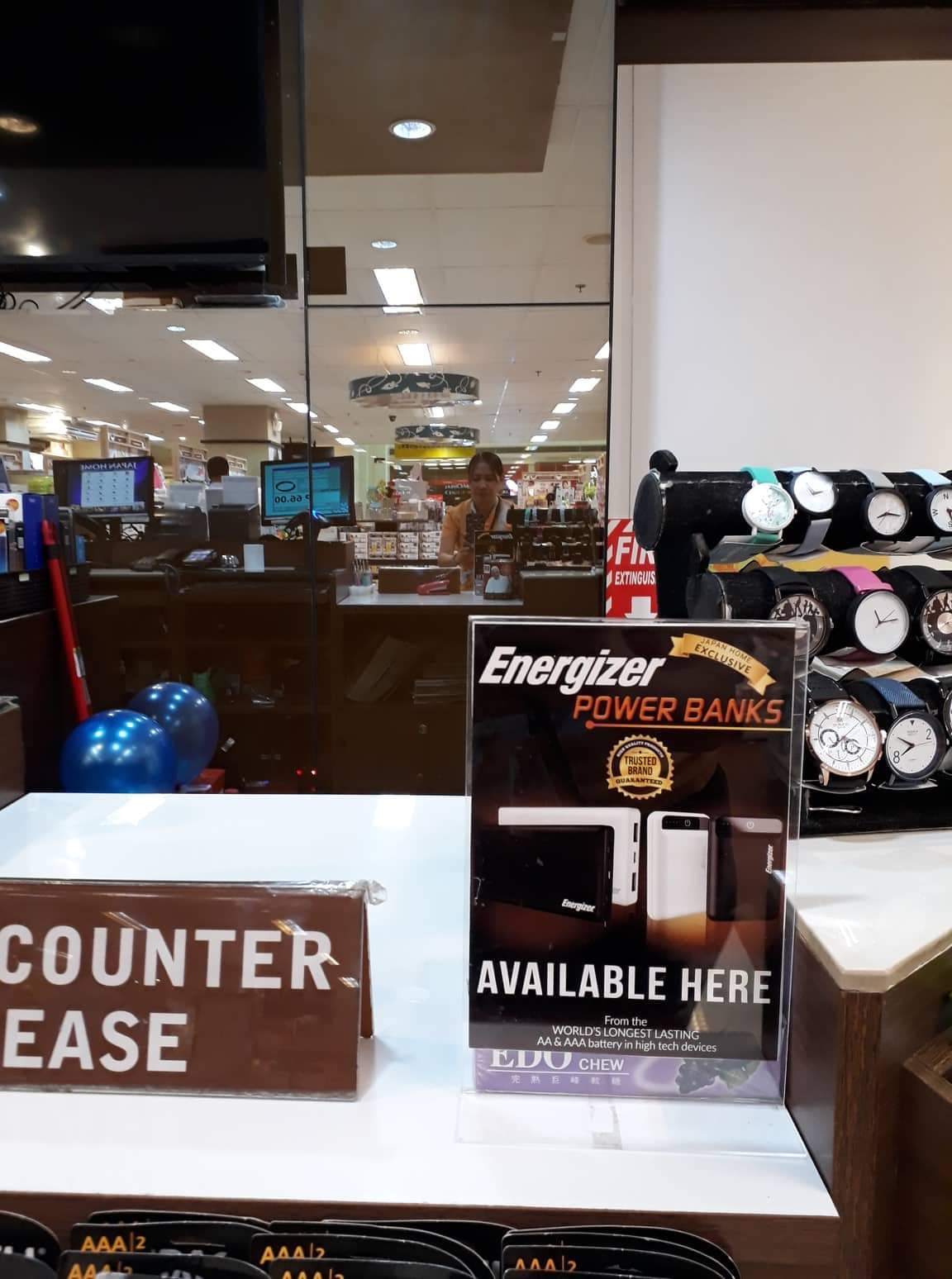 Global Market Activity – Saudi Arabia
Global Market Activity – Middle East
Global Market Activity – USA online
Global Market Activity – UK
Global Market Activity – UK
Global Market Activity – New Zealand
Global Market Activity – Ghana
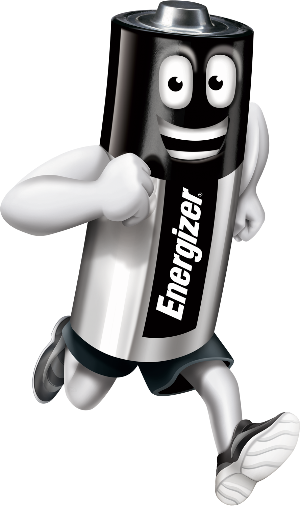 THANK YOU
PT JOYFULL TECHNOLOGY INDONESIA